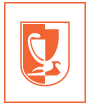 Государственное бюджетное учреждение здравоохранения
«Тольяттинская городская клиническая больница №5»
Межрайонный перинатальный центр
Научно-практическая конференция«Акушерка, медсестра – рука об руку всегда!»
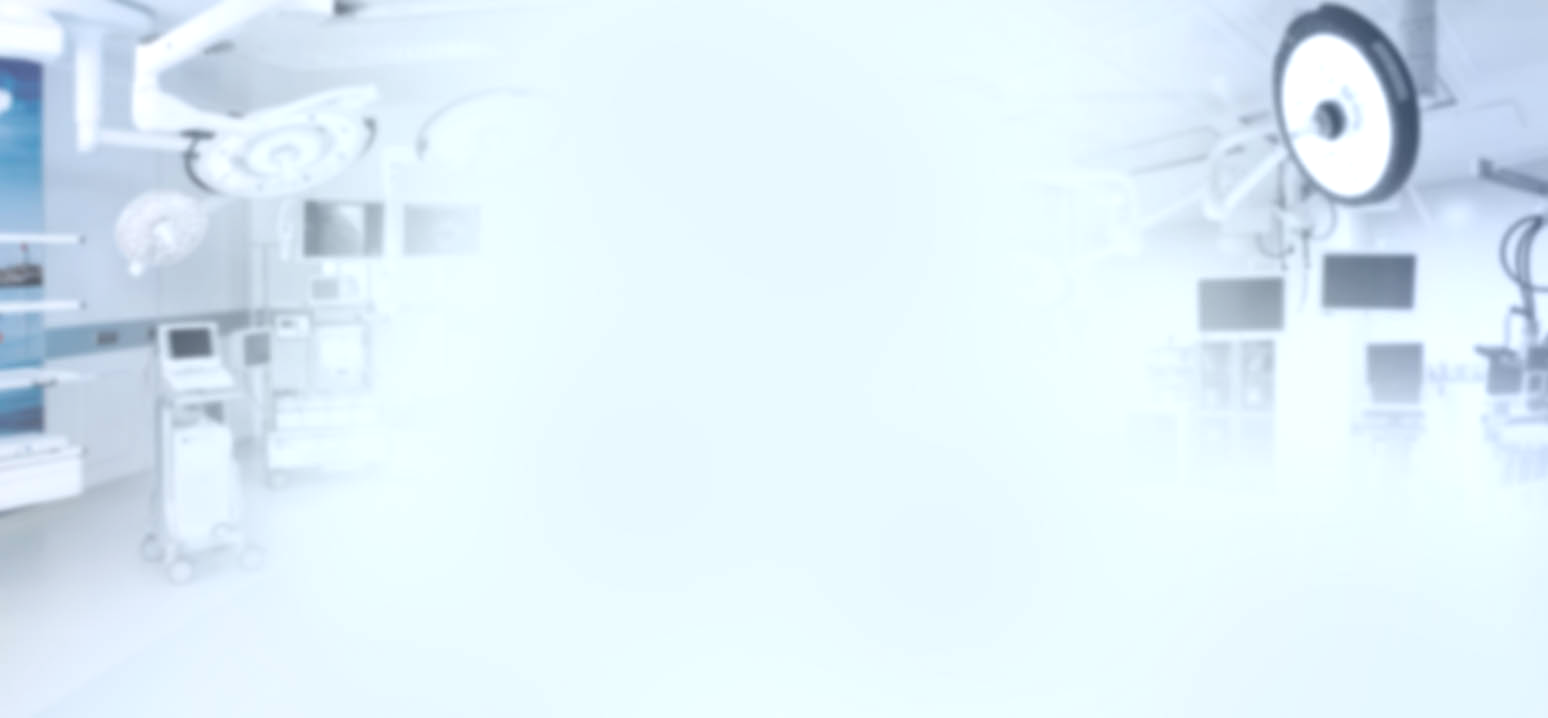 Роль среднего медицинского персонала 
при проведении операции кесарево сечение 
в гибридной операционной 
при предлежании(врастании) плаценты 
у беременной






Докладчик : Ерюшева Юлия Борисовна
старшая операционная медицинская сестра родового отделения 
Соавторы: 
Моисеева Ольга Юрьевна
старшая операционная медицинская сестра отделения рентгенохирургических методов диагностики и лечения 
Плетнева Татьяна Геннадьевна
старшая акушерка родового отделения 

2025 год
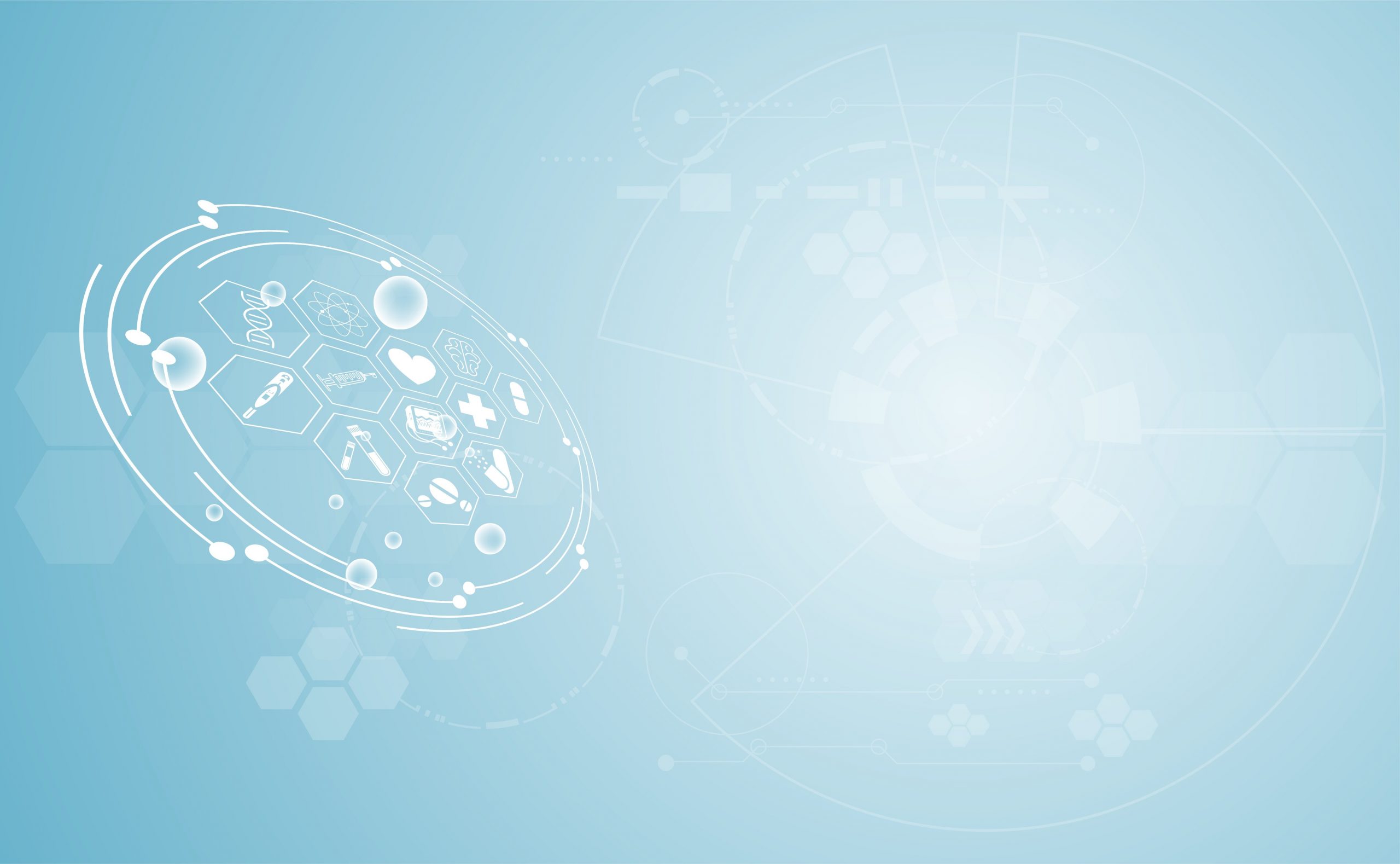 Послеродовые кровотечения это кровопотеря, возникшая в результате естественных родов или после оперативного родоразрешения путем операции кесарево сечения, превышающая или равная 500мл при естественных родах и 1000 мл и более при оперативном родоразрешении.


Причины послеродовых кровотечений: 1. Послеродовая инфекция. 2. Правила 4 «Т»: 
           (тонус, ткань, травма,  тромбин)3.  Предлежание плаценты.4.  Вращение плаценты.
Факторы риска 
предлежания плаценты:

 Воспалительные заболевания органов малого таза.
 Многоплодная беременность.
 Оперативные вмешательства.
 Вспомогательные репродуктивные технологии.
 Старший репродуктивный возраст.
 Курение.
 Врожденные пороки развития матки.
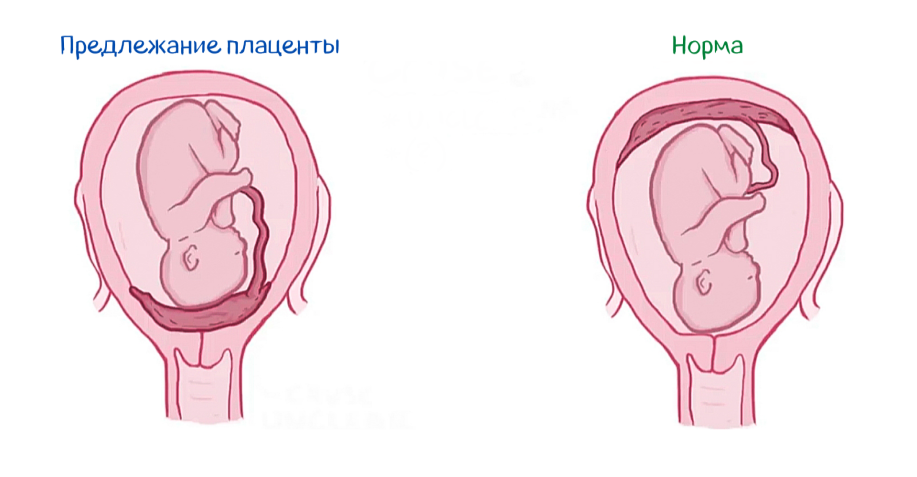 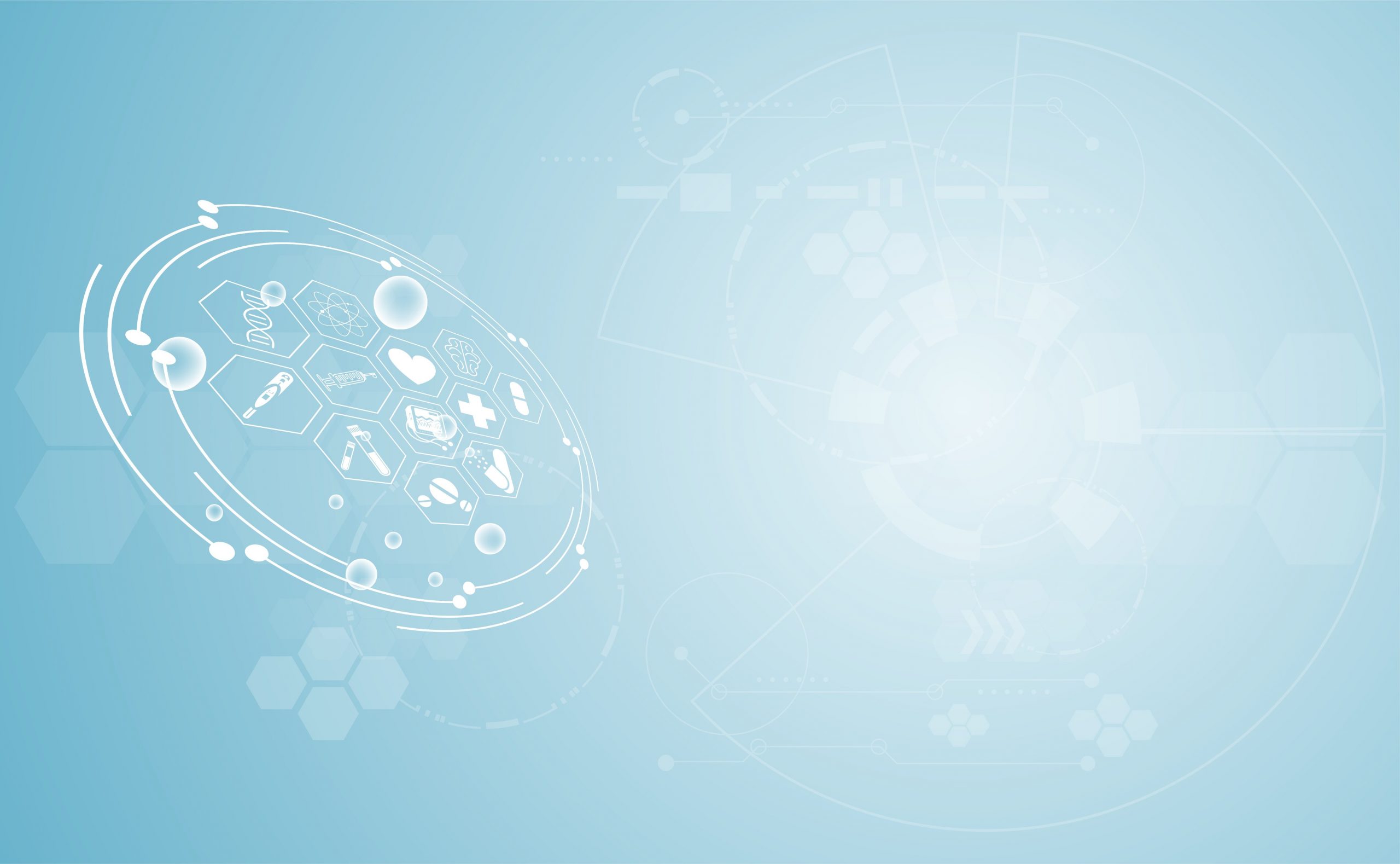 Эпидемиология
1 врастание плаценты на 30 000 родов
1 врастание плаценты на 4027 родов
1 врастание плаценты  на 2510 родов
1 врастание плаценты на 533 родов
В 2021 году 1 врастание плаценты  на 76 родов
За 60 лет рост в 395 раз
По данным ФГБУ «Национальный медицинский исследовательский институт акушерства, гинекологии и перинатологии им. В.И. Кулакова»
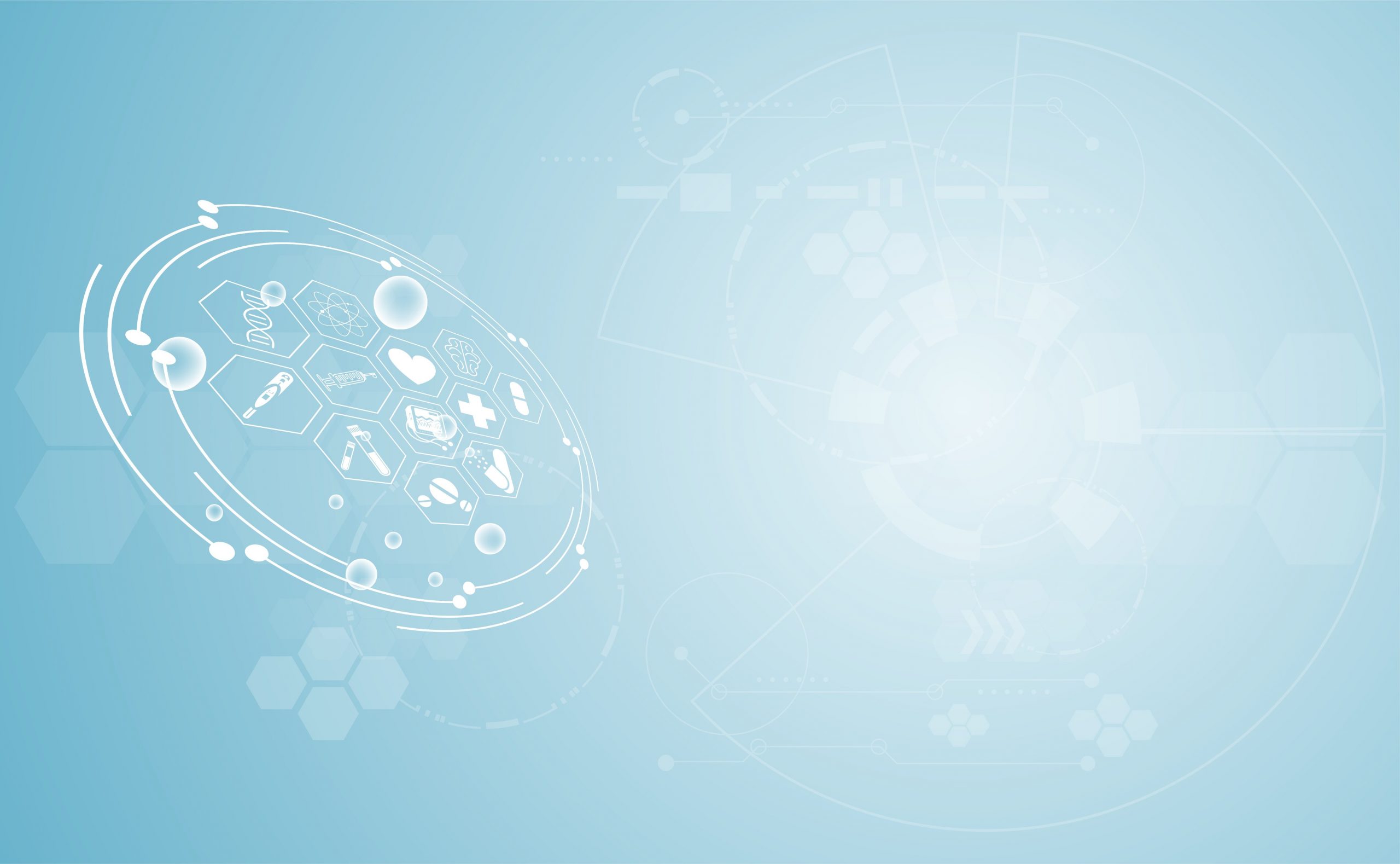 Государственное бюджетное учреждение здравоохранения«Тольяттинская городская клиническая больница №5»
Это одно из самых крупных европейских медицинских учреждений. 
Уникальная клиническая больница на 2325 коек, где ежегодно проводится более 1 млн. исследований, более 150 тысяч человек получают амбулаторную помощь, 
более 60 тысяч получают стационарную помощь, 
рождается более 3000 малышей в год.
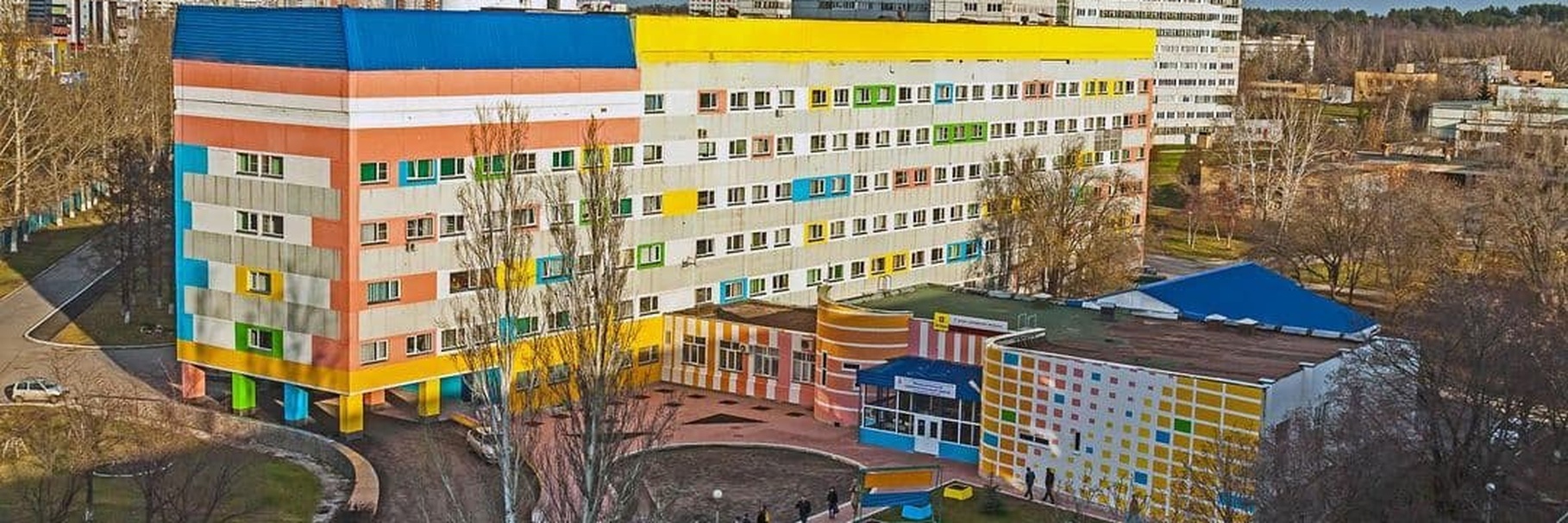 Межрайонный перинатальный центрявляется структурным подразделением в составе медицинской организации ГБУЗ СО «ТГКБ №5», оказывающим амбулаторную и стационарную помощь беременным женщинам, роженицам, родильницам и новорожденным детям в соответствии с программой государственных гарантий оказания гражданам Российской Федерации бесплатной медицинской помощи
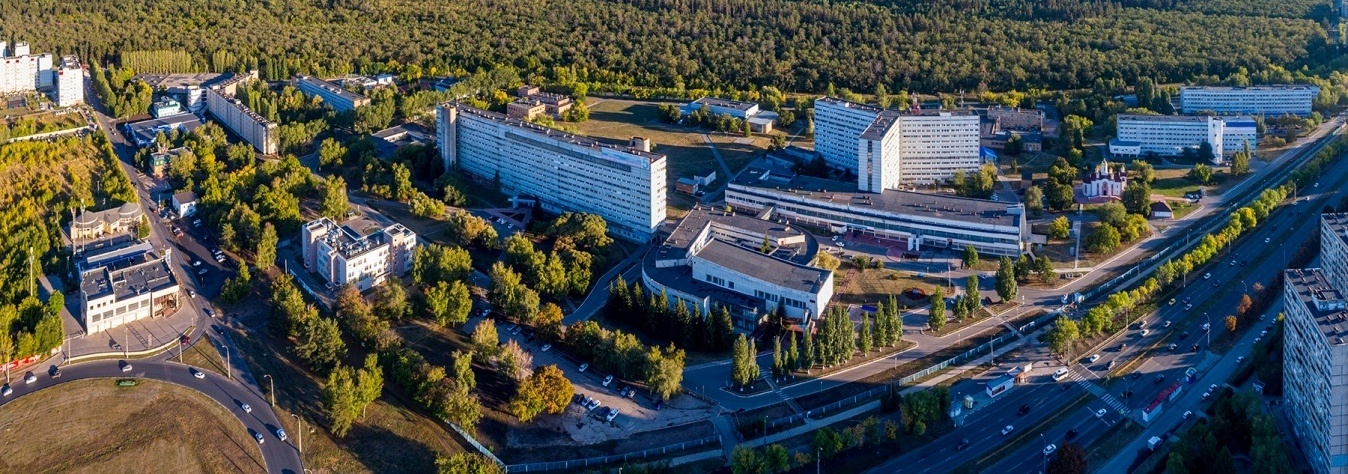 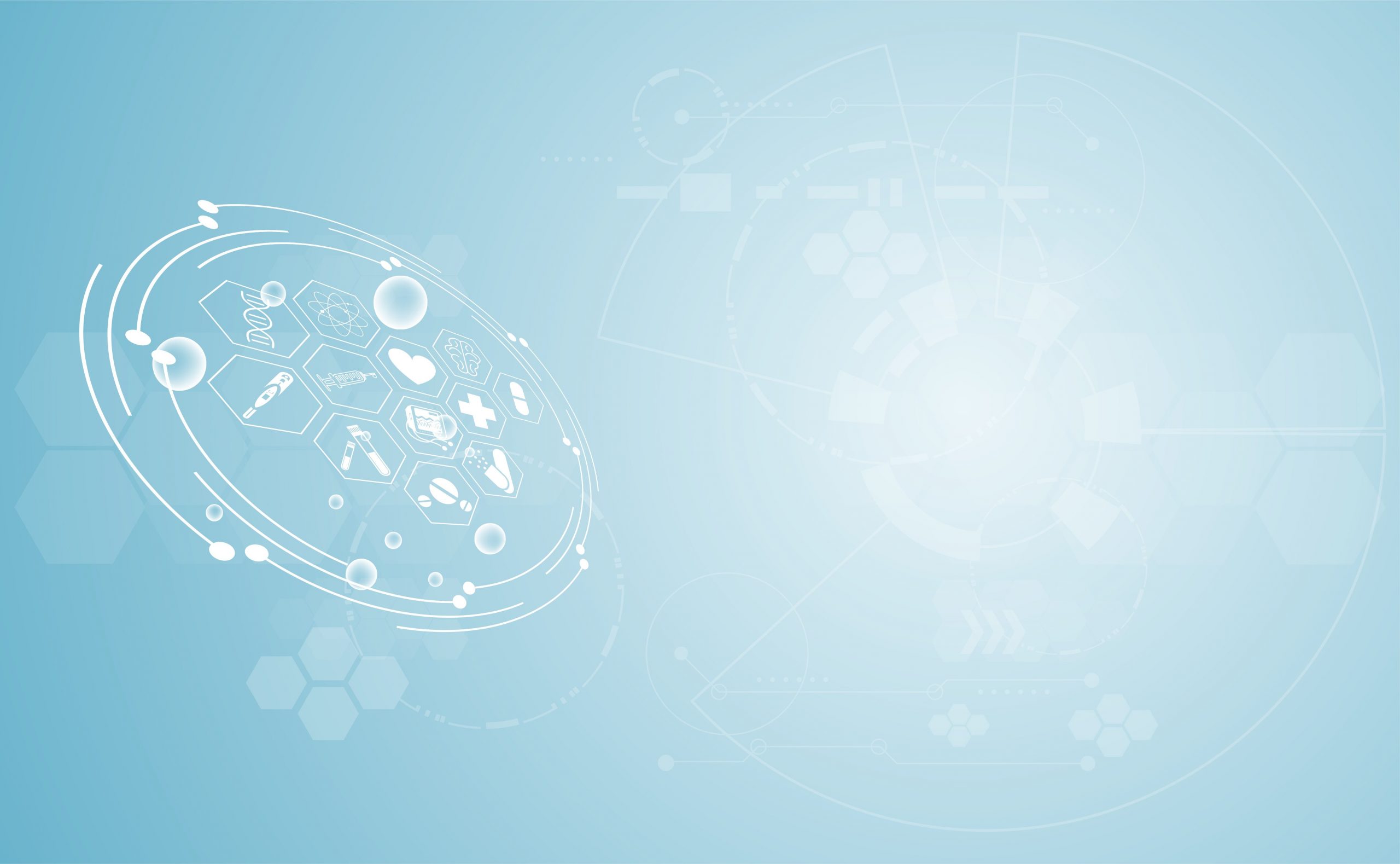 Анализ работы Межрайонного перинатального центра ГБУЗ СО «ТГКБ №5» за 2024 год
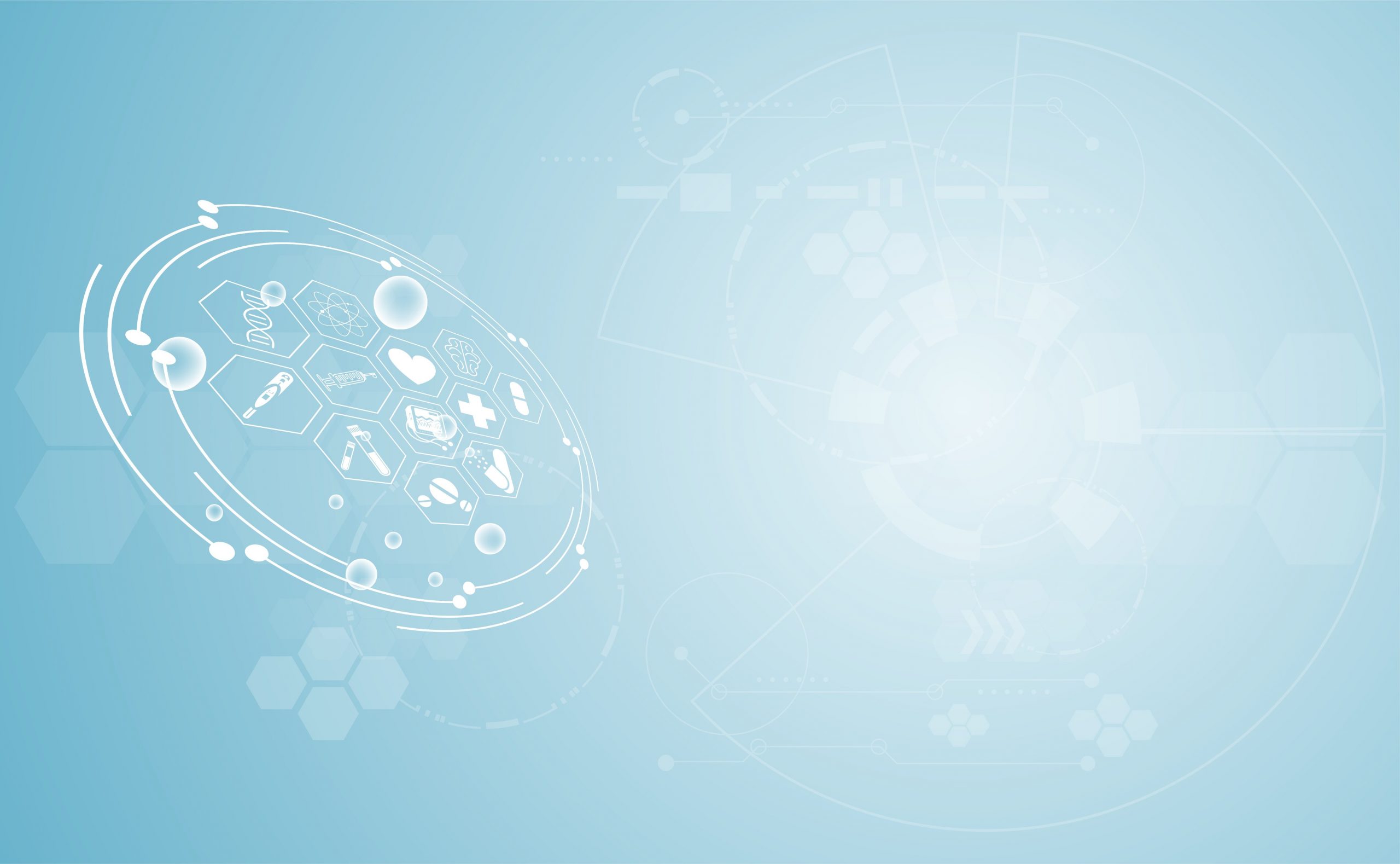 Статистика работы операционного блока за 2020-2024 годы
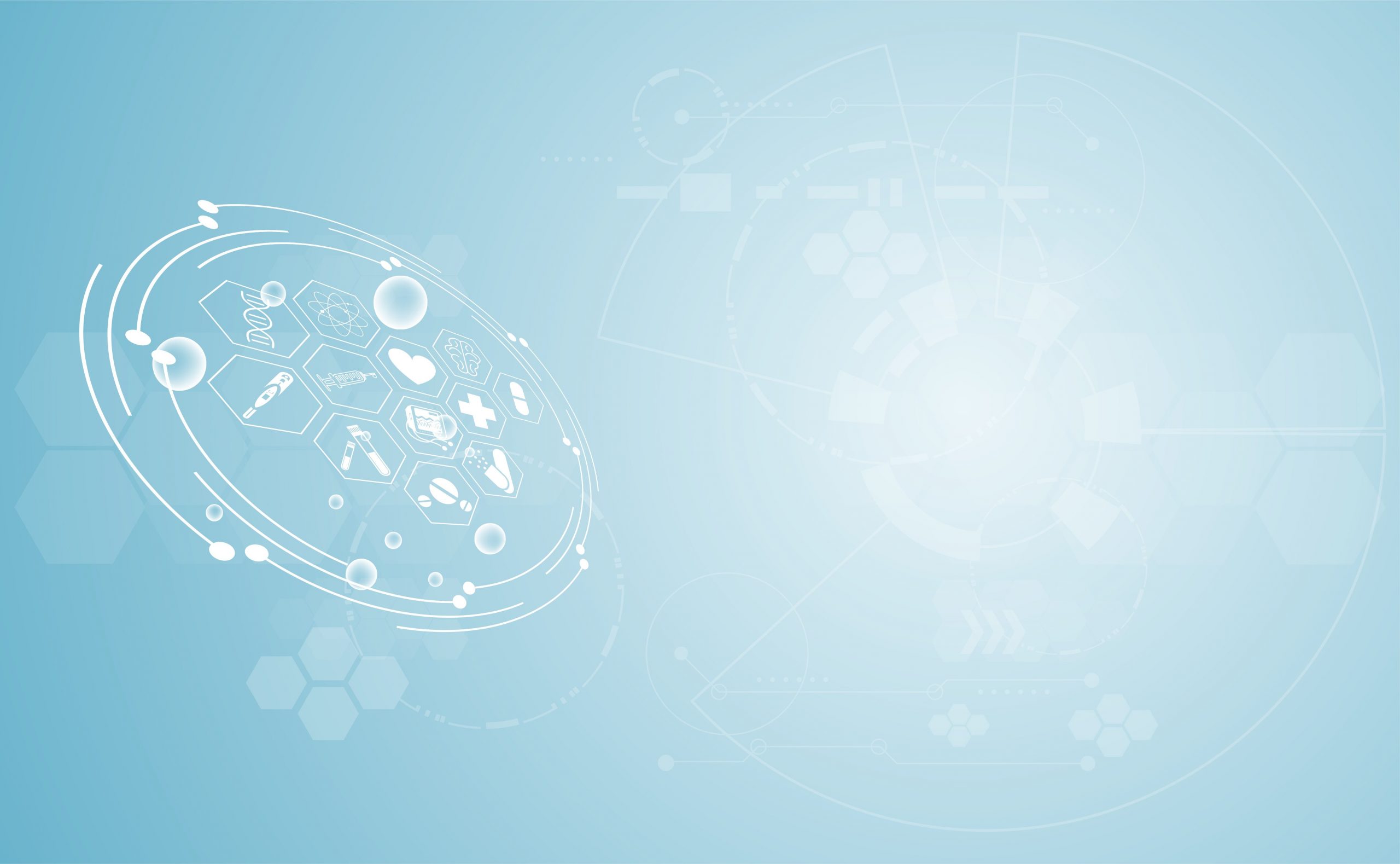 Статистика работы операционного блока родового отделения Межрайонного перинального центра ГБУЗ СО «ТГКБ №5» за 2024 год
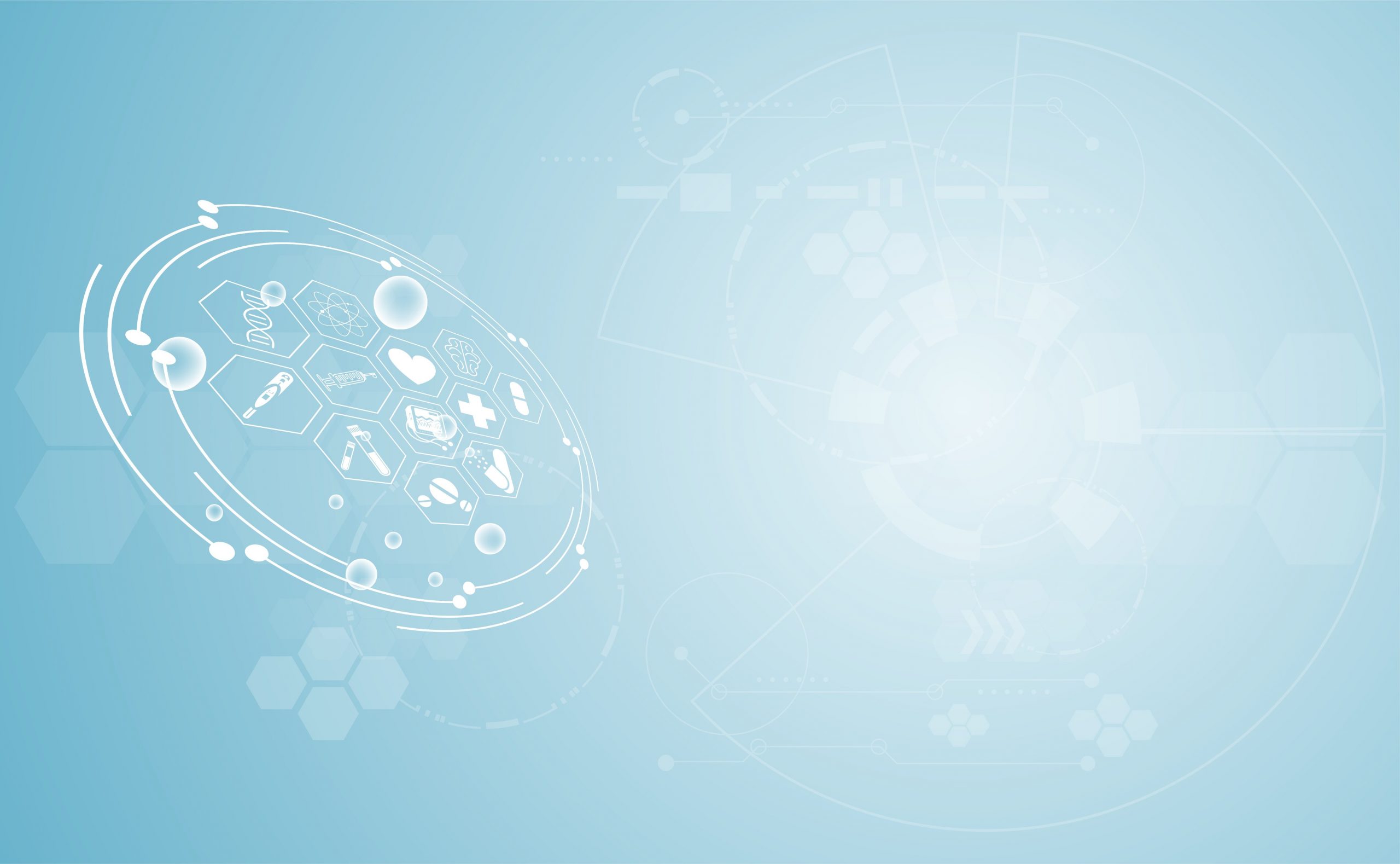 Статистика по гистерэктомии за 2021-2024 годы
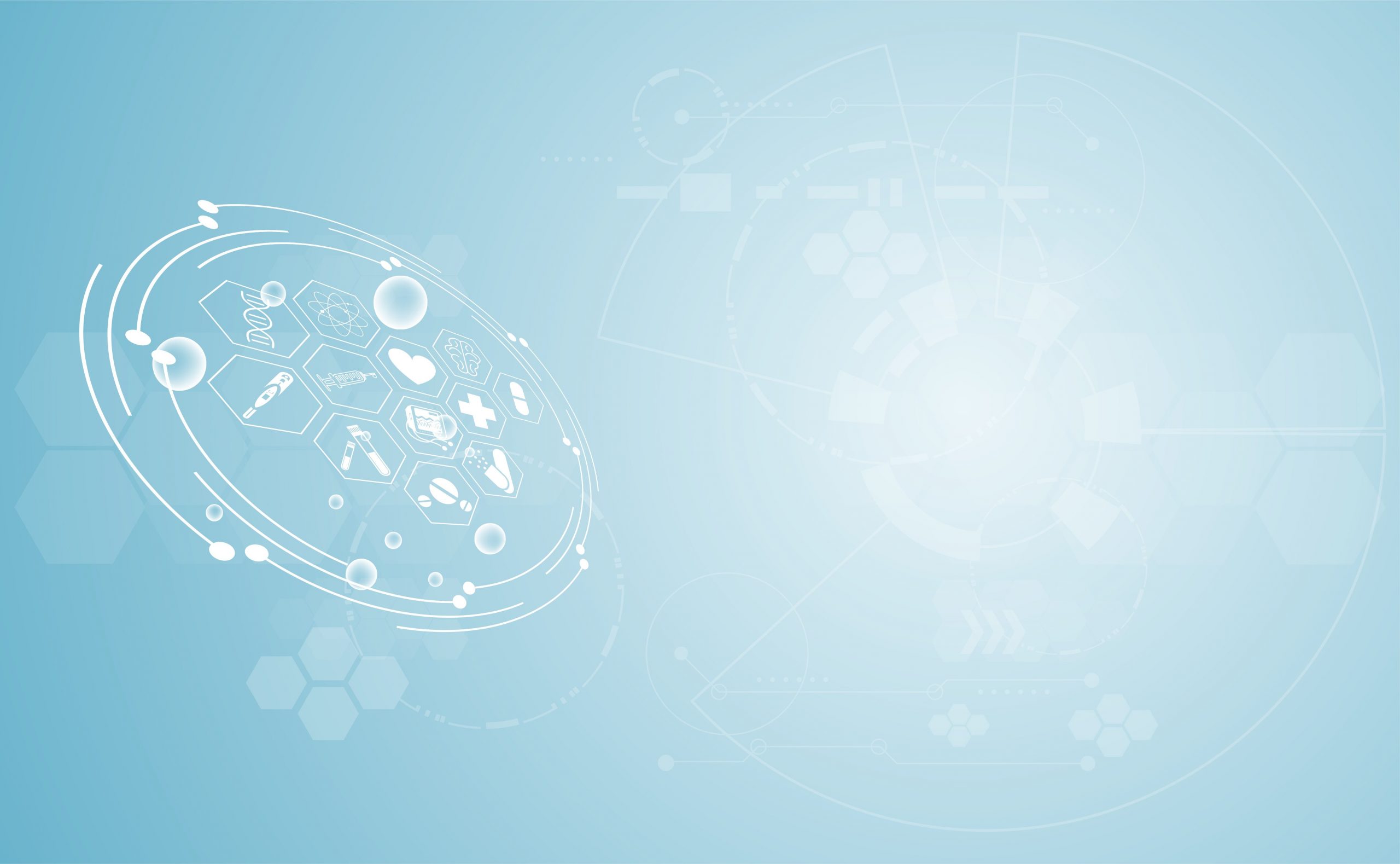 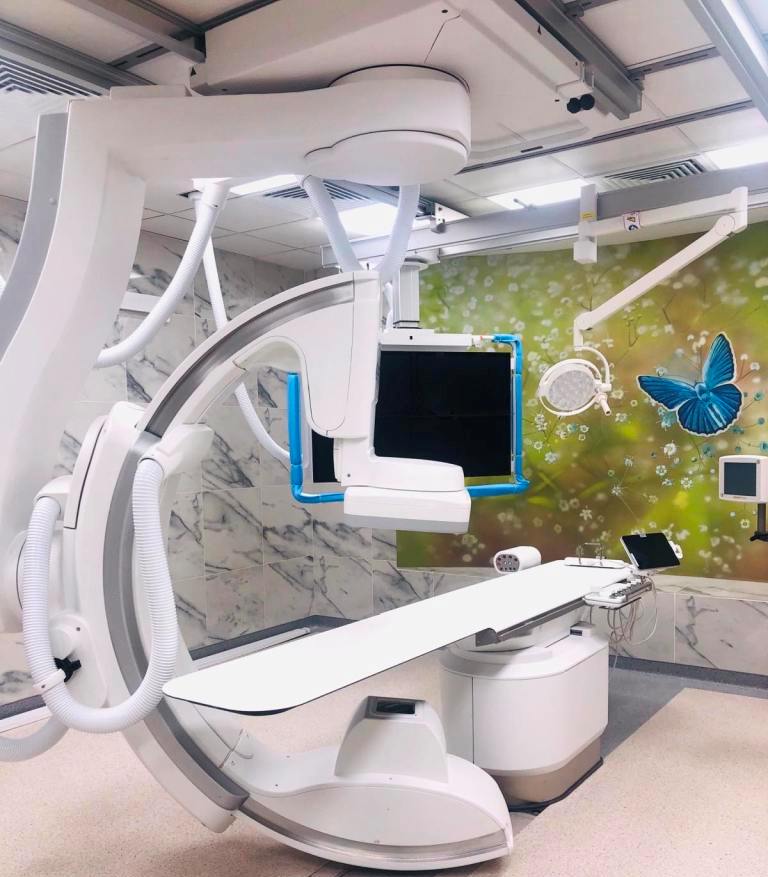 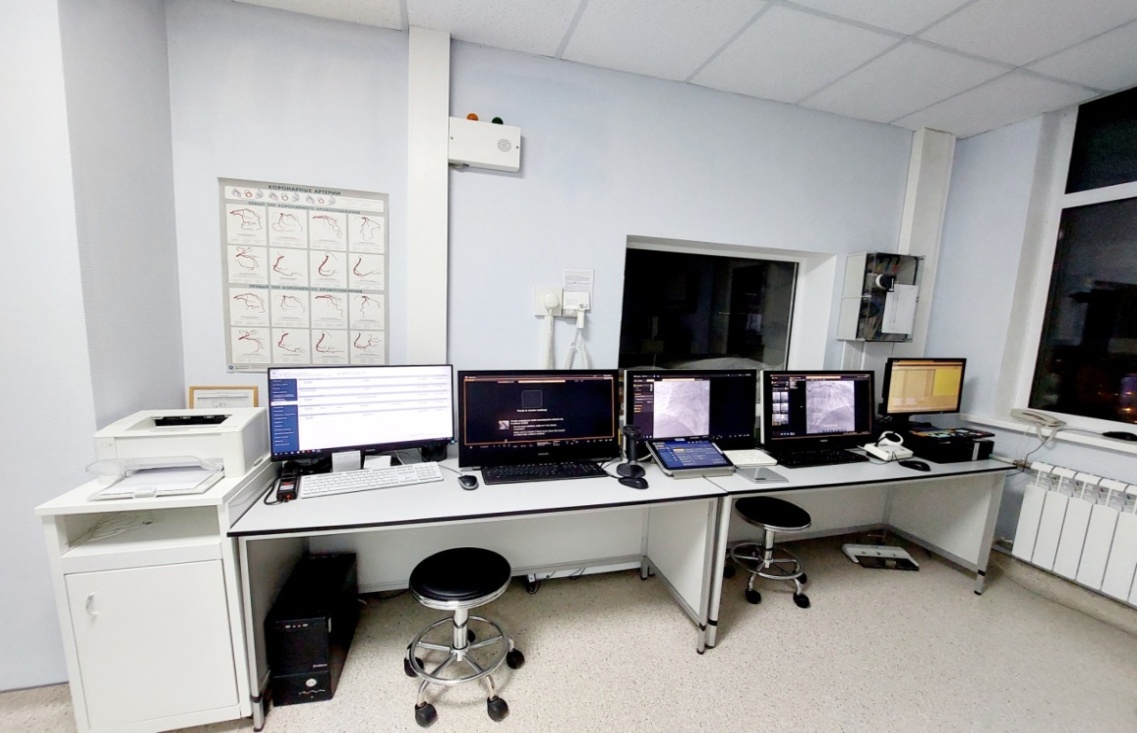 Гибридная операционная в отделении рентгенохирургических методов диагностики и лечения
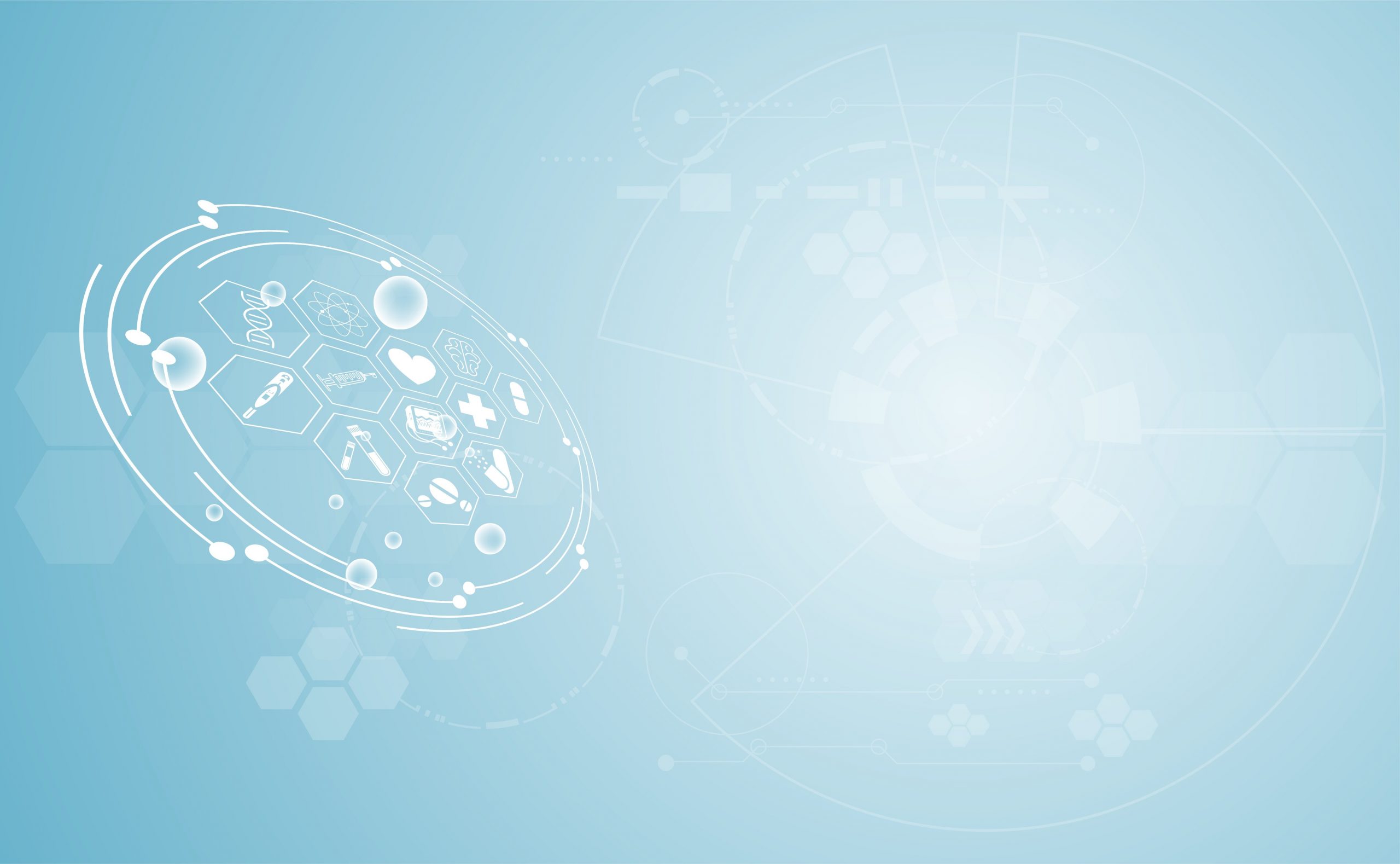 Отделение рентгенохирургических методов 
диагностики и лечения
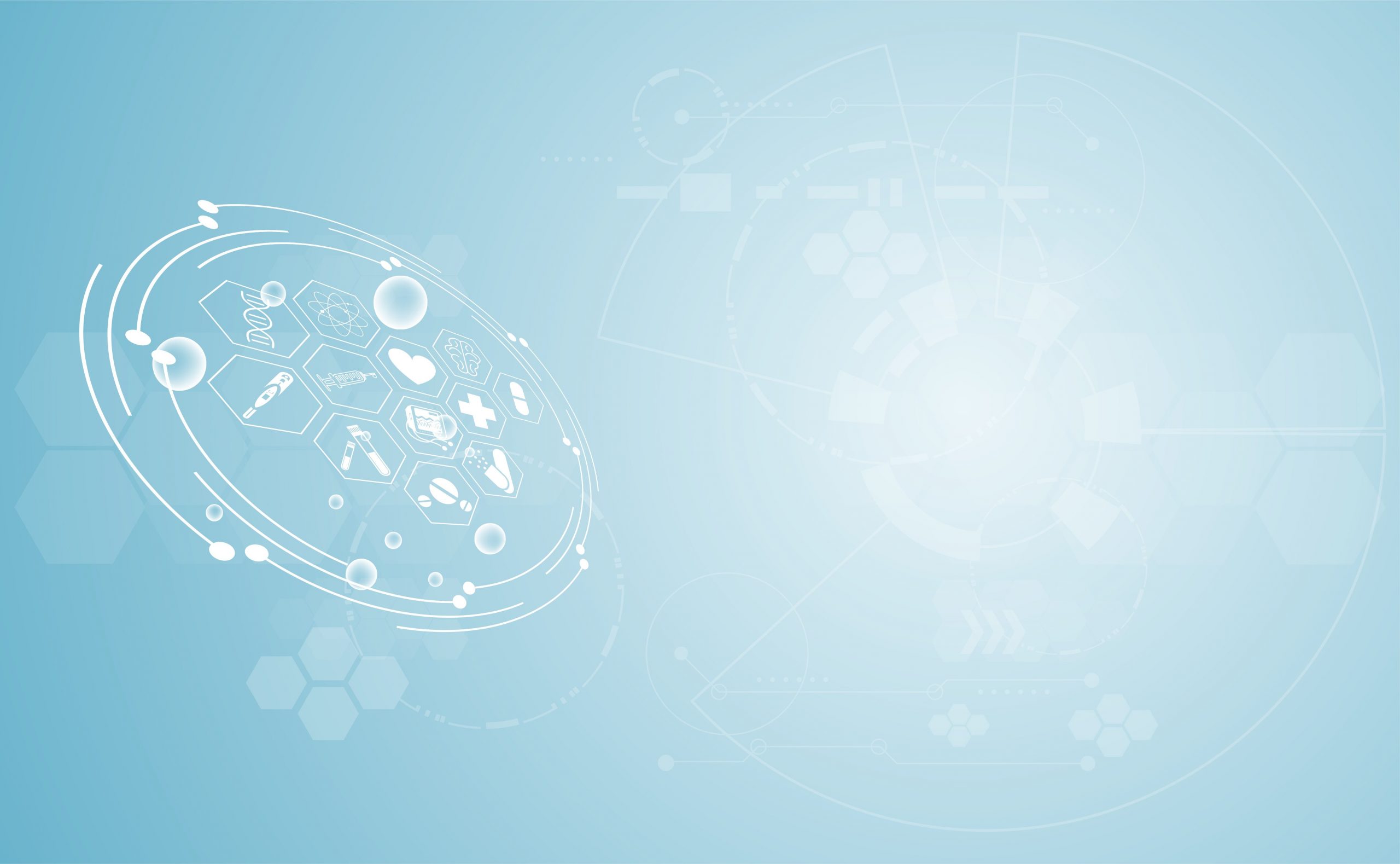 Состав бригад, участвующих в операции
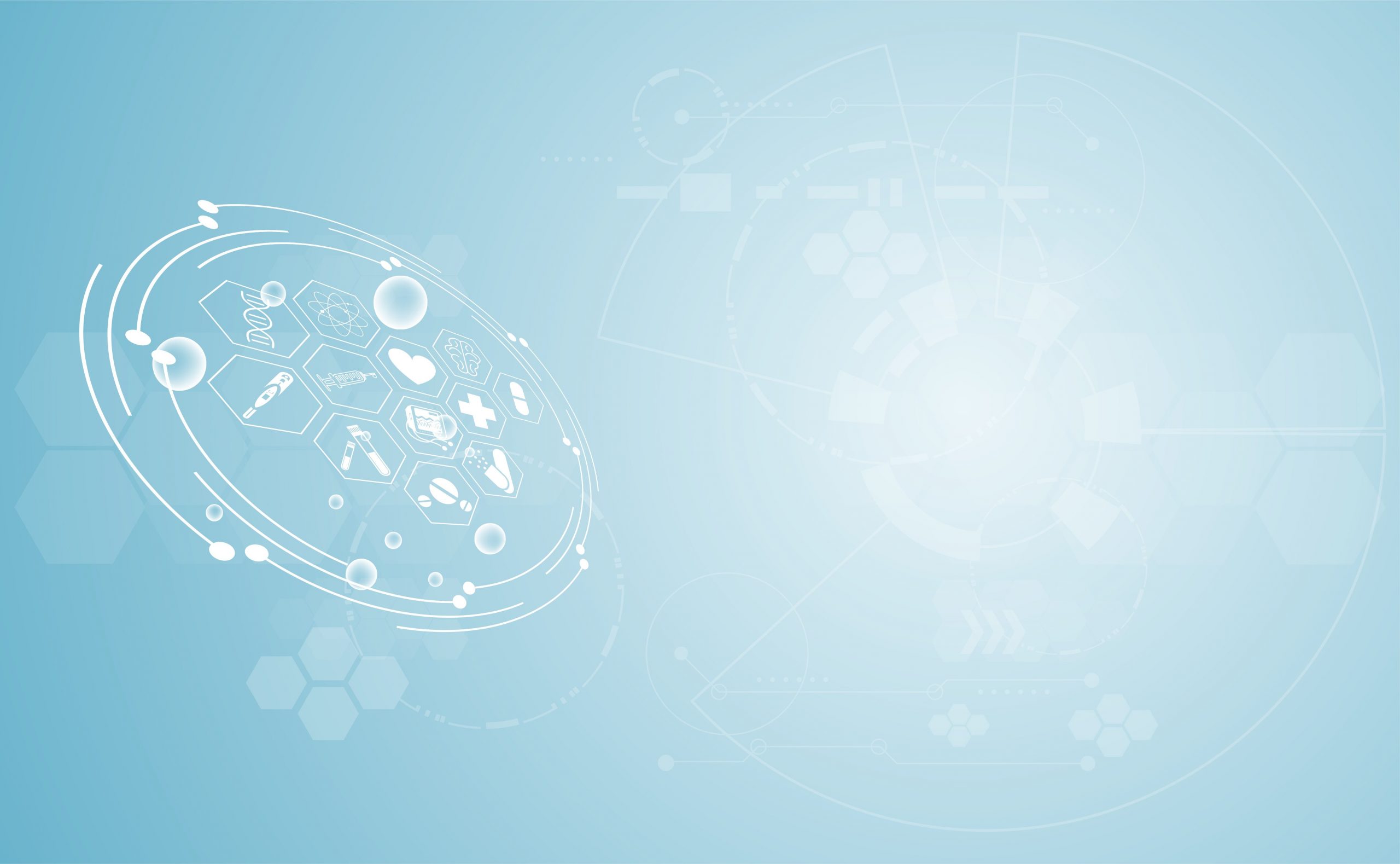 Задачи акушерки при проведении операции кесарево сечение
1. Проводить динамическое наблюдение за родильницей:
1.1. Измерение артериального давления.
1.2. Пульсоксиметрия.
1.3. Термометрия.
1.4. Антропометрия(измерение роста, массы тела).
1.5. Измерение окружности живота, высоты дна матки, размеров таза.
1.6. Забор биологического материала для лабораторного исследования и интерпретация результатов.
1.7. Очистительная клизма по желанию родильницы.
1.8. Транспортировка родильницы из МПЦ в отделение рентгенохирургических методов диагностики и лечения.
1.9 Катетеризация мочевого пузыря.





2. Проводить динамическое наблюдение за плодом и оказание помощи новорожденному:
2.1. Пальпация плода, определение положения, позиции и предлежащей части.
2.2. Аускультация плода при помощи ручного доплеровского устройства.
2.3. Проведение кардиотокографии плода.
2.4. Принимает новорожденного ребенка из рук врача в чистую сухую теплую пеленку
2.5. Обрабатывает малыша, удаляя кровь, слизь, меконий.
2.6. При необходимости оказывает первую помощь, совместно с врачом-неонатологом
2.7. Делает забор пуповинной крови.
2.8. Проводит антропометрию новорожденного (измерение длины тела, окружности головы, грудной клетки, взвешивание).
2.9. Проводит прикладывание к груди в операционной.
2.10. Транспортирует новорожденного в отделение новорожденных или в отделение реанимации и интенсивной терапии новорожденных
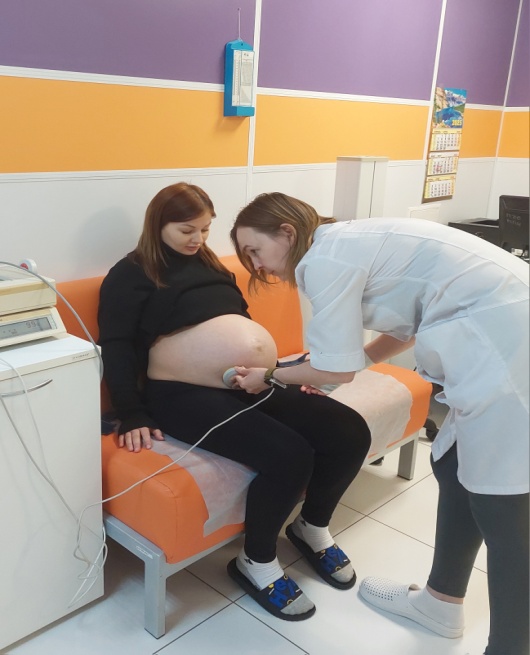 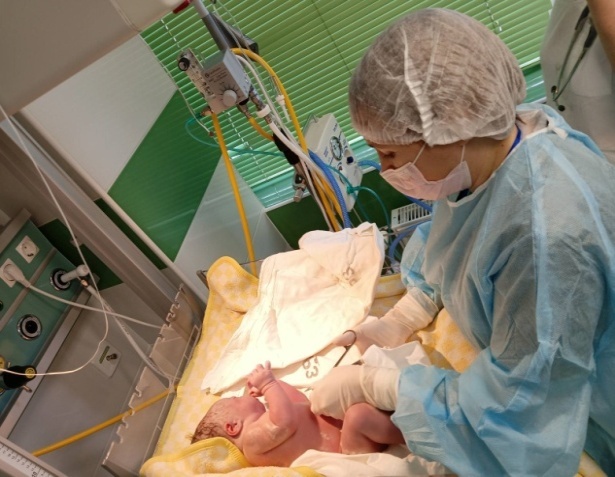 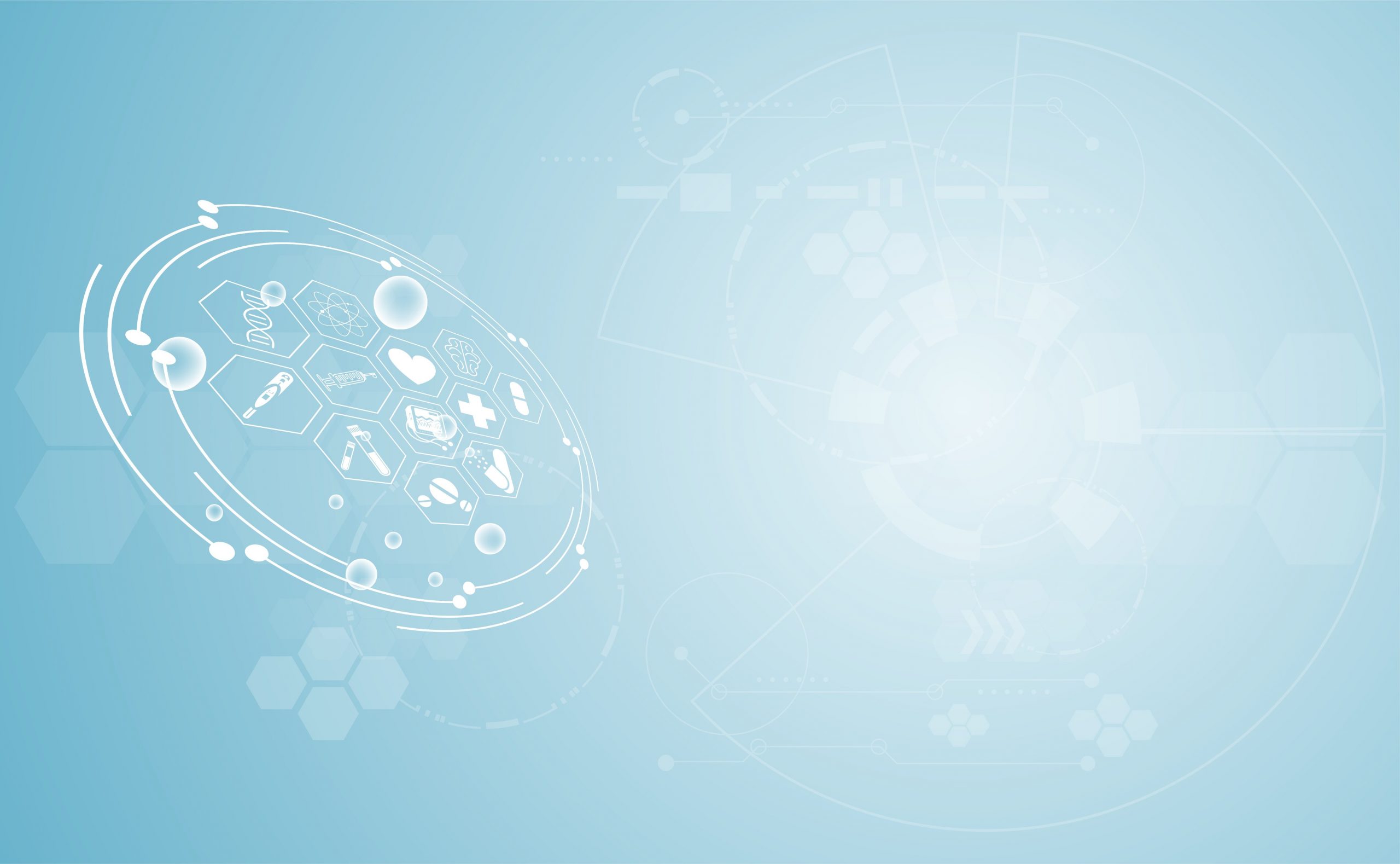 Роль операционной медицинской сестры в рентгенэндоваскулярной хирургии
СП 2.6.1.2612-10 «Основные санитарные правила обеспечения радиационной безопасности» (ОСПОРБ-99/2010)
СанПиН 2.6.1.2523-09 «Нормы радиационной безопасности (НРБ-99/2009)
МУ 2.6.1.3015-12 «Организация и проведение индивидуального дозиметрического контроля. Персонал медицинских организаций»
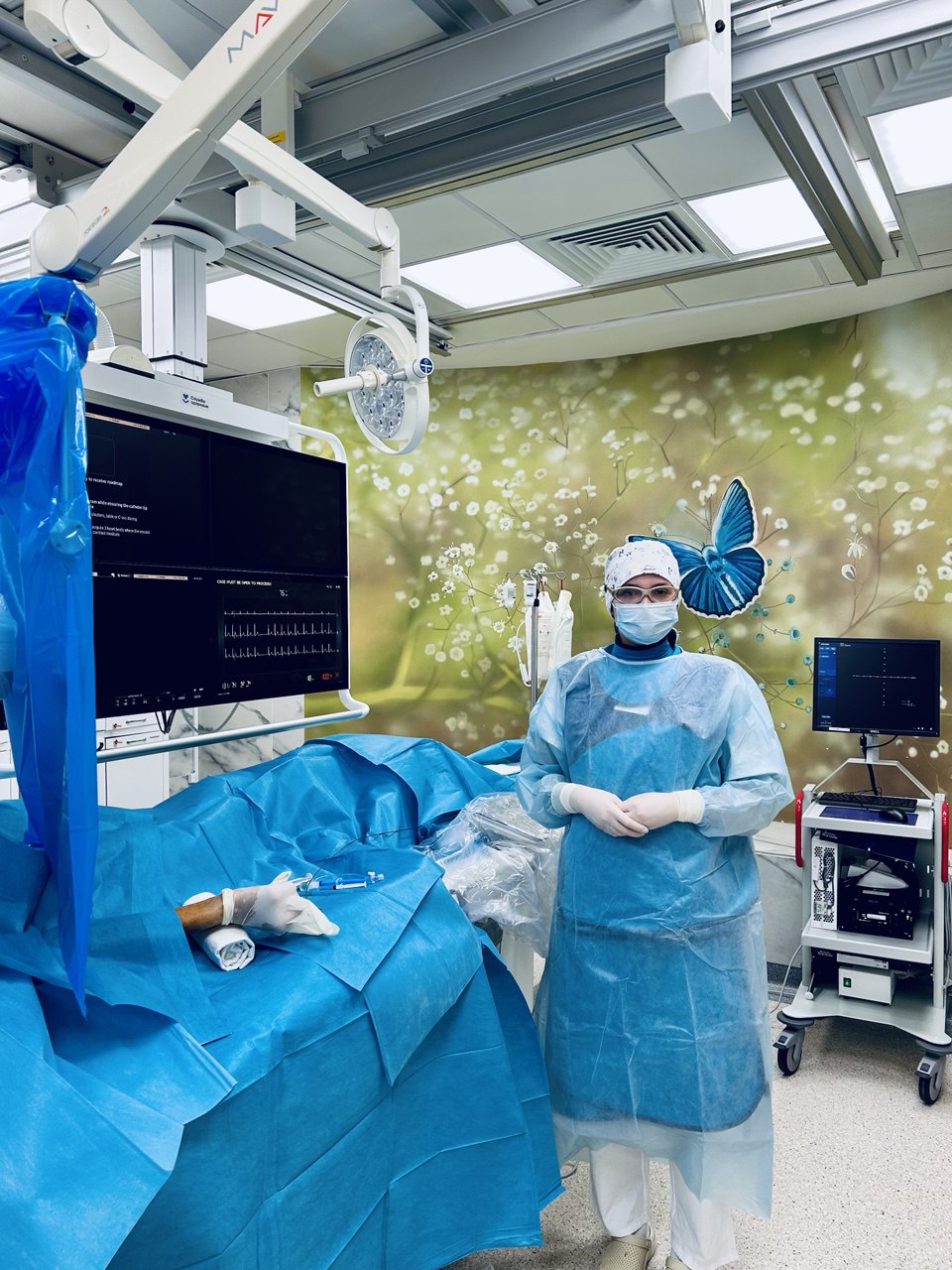 Обеспечение радиационной безопасности 
Обеспечить комфортное и безопасное пребывание пациента в операционной 
Уметь работать на современном оборудовании 
Обладать обширными знаниями в анатомии 
Знать ход оперативных вмешательств и   техник их проведения
Иметь навыки ассистирования и индивидуального взаимодействия с хирургом
Предотвращать появления ранних послеоперационных осложнений
Безошибочно ориентироваться в многообразии инструментов, обеспечивать их четкую и своевременную подачу
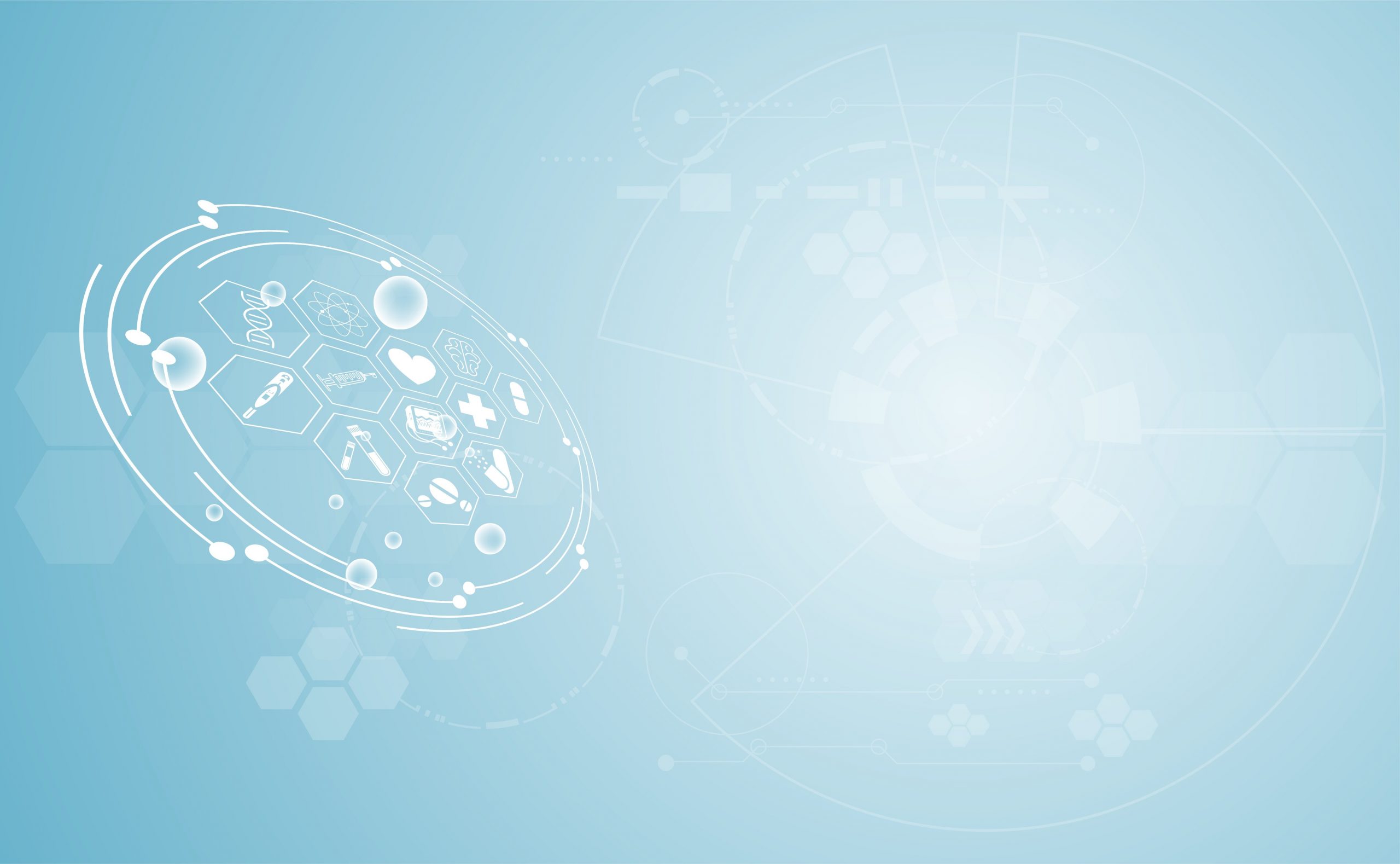 Нормативно-правовая  документация
СанПиН 3.3686-21 «Санитарно-эпидемиологические требования по профилактике инфекционных болезней»

 Приказ Минздрава России от 20.10.2020г №1130н «Об утверждении порядка оказания медицинской помощи по профилю «акушерство и гинекология».

Приказ Минтруда России от 31.07.2020г  №475н  «Об утверждении профессионального стандарта Медицинская сестра»

 Приказ  № 167/24-ПР «Об утверждении наименований квалификаций и требований к квалификации в здравоохранении», приложения №10, как «Специалист в области операционного дела (5-ый уровень)»
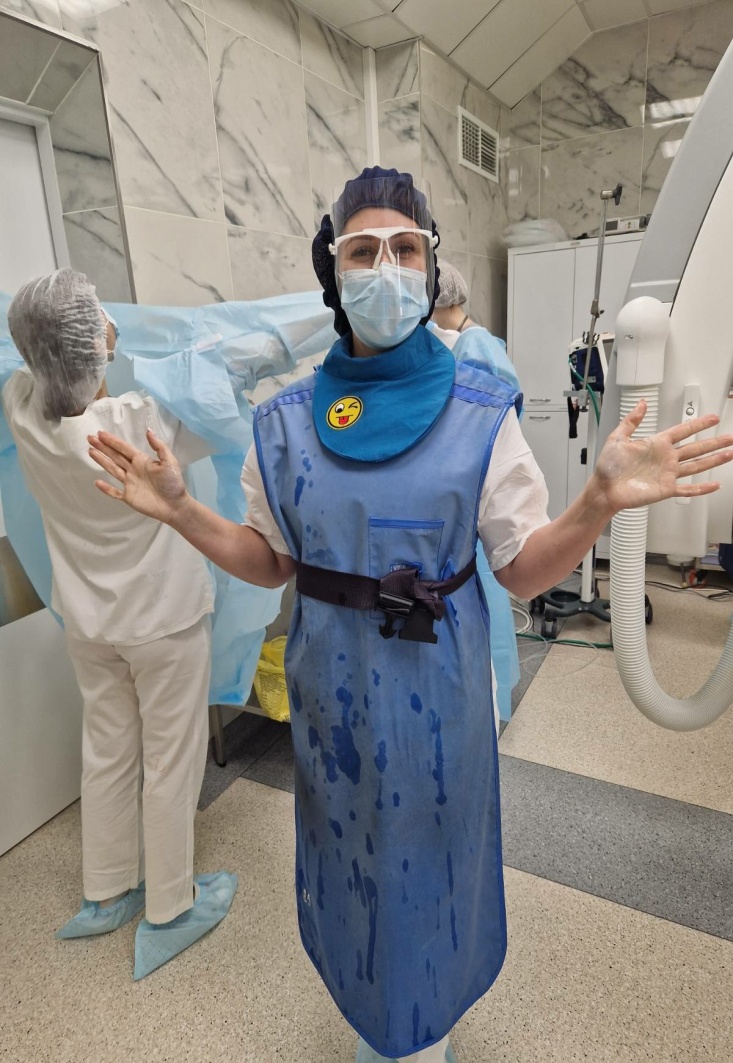 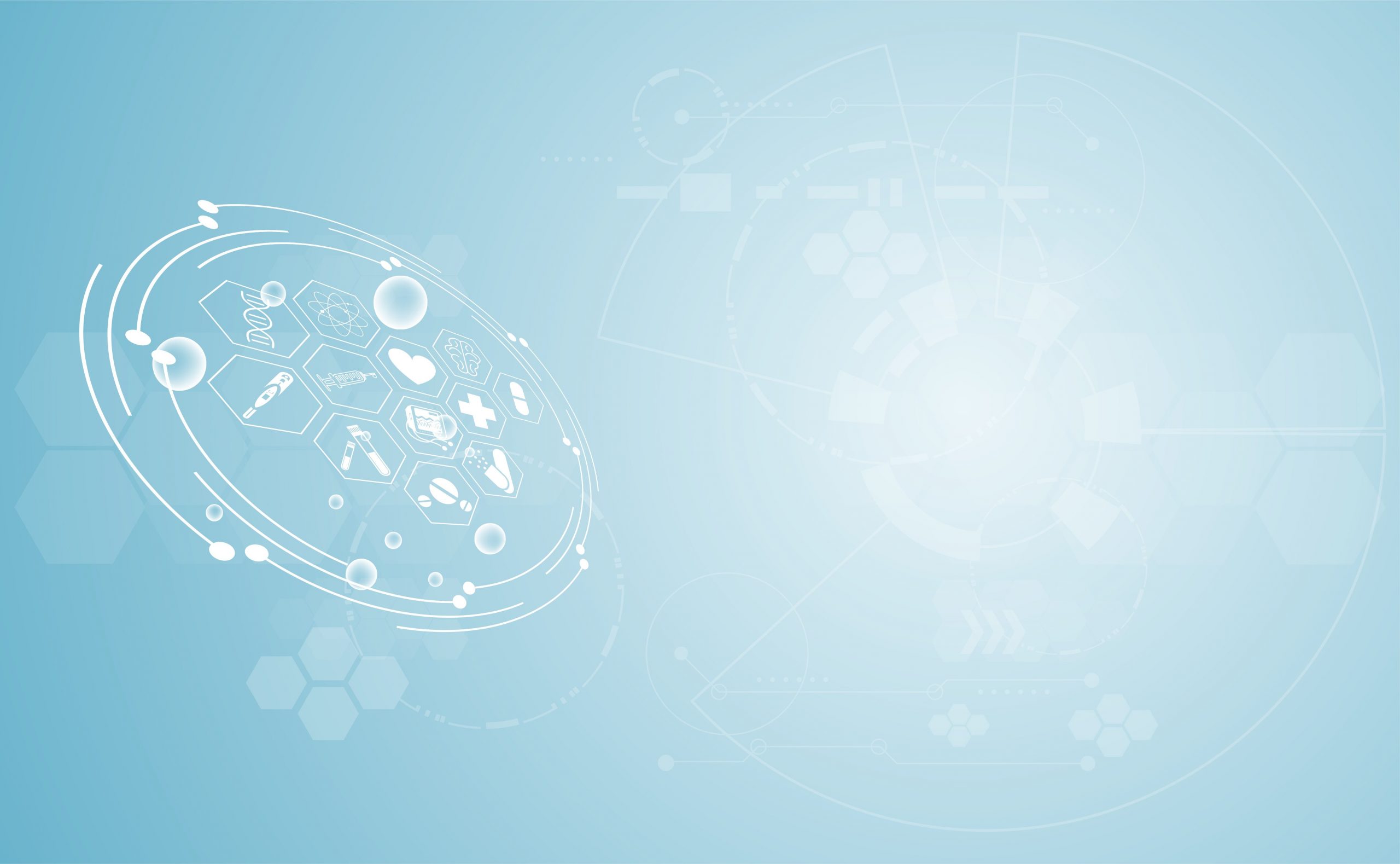 Задача операционной медицинской сестры родового отделения
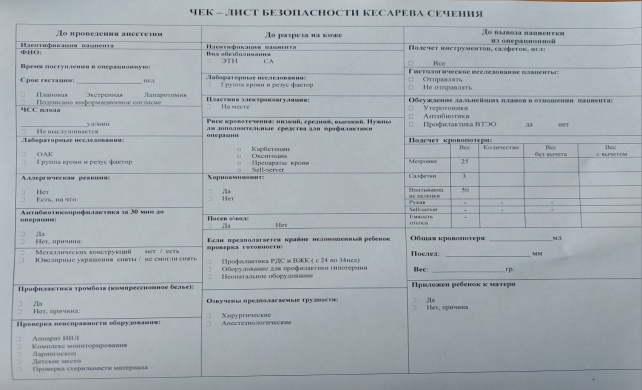 Провести идентификацию пациента
Контроль за своевременностью транспортировки пациентки
Контроль расположения родильницы на операционном столе
Подавать членам хирургической бригады при надевании стерильную одежду и перчатки.
Обеспечивать последовательную подачу хирургических инструментов, шовного и перевязочного материала
Вести количественный учет использованных хирургических инструментов и материалов
Контролировать отправку на бактериологическое и гистологическое исследование биологического материала
Контролировать транспортировку родильницы из операционной в межрайонный перинатальный центр
Организовывать контроль и проведение дезинфекции хирургических инструментов, аппаратуры, медицинских изделий
Использовать в работе чек-листы.
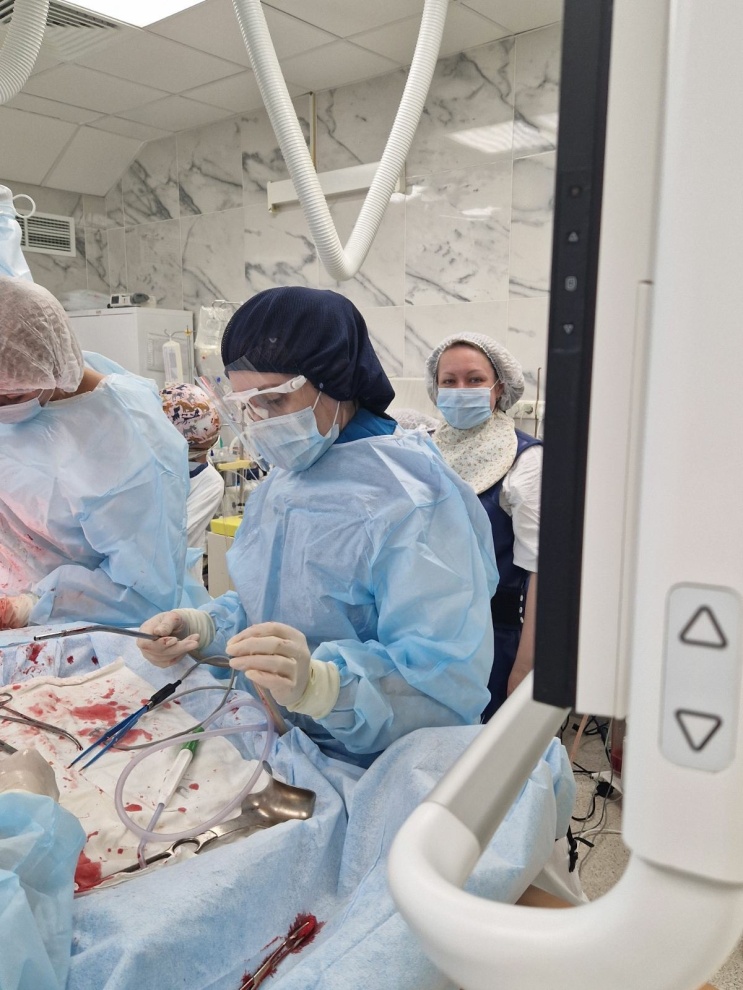 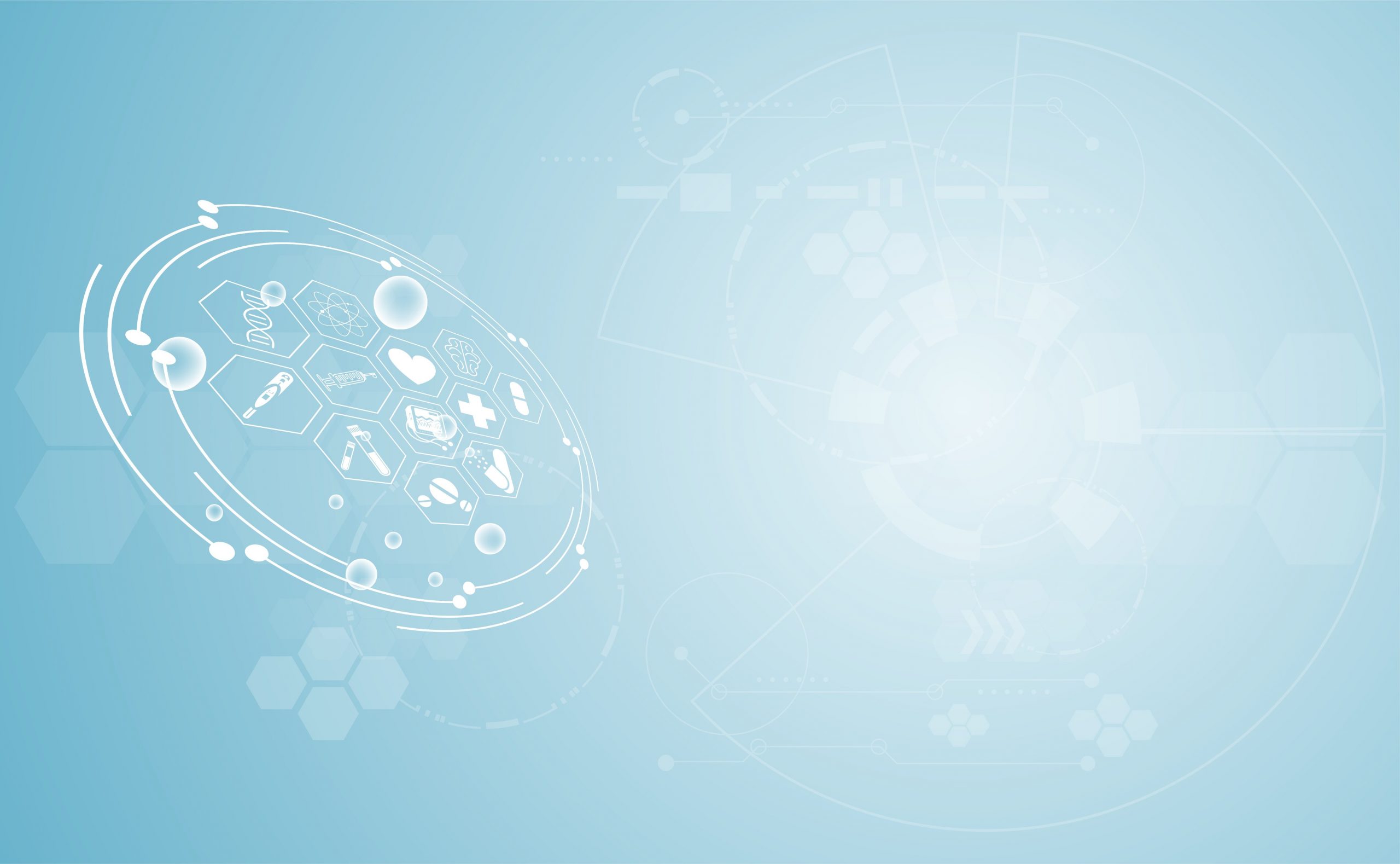 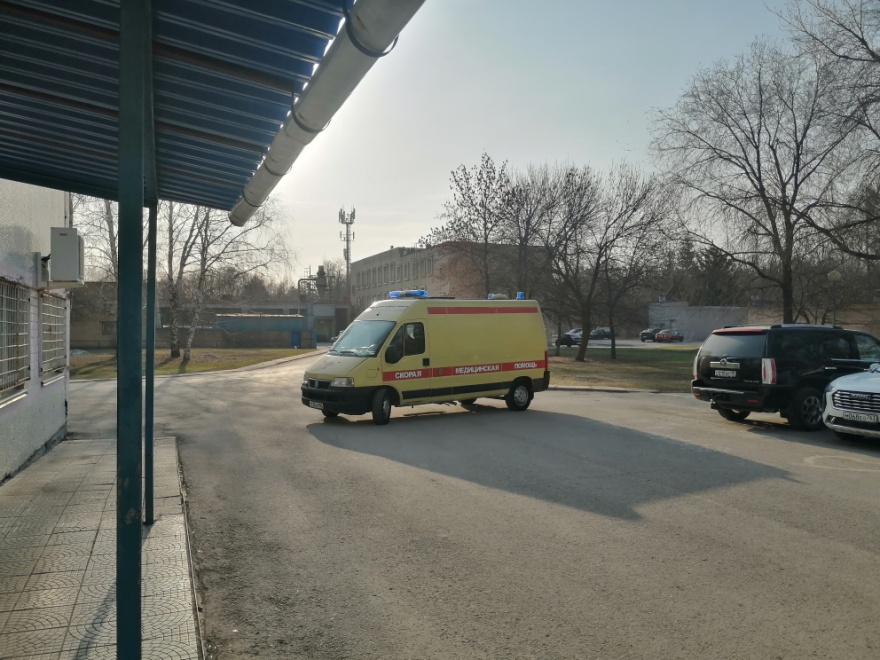 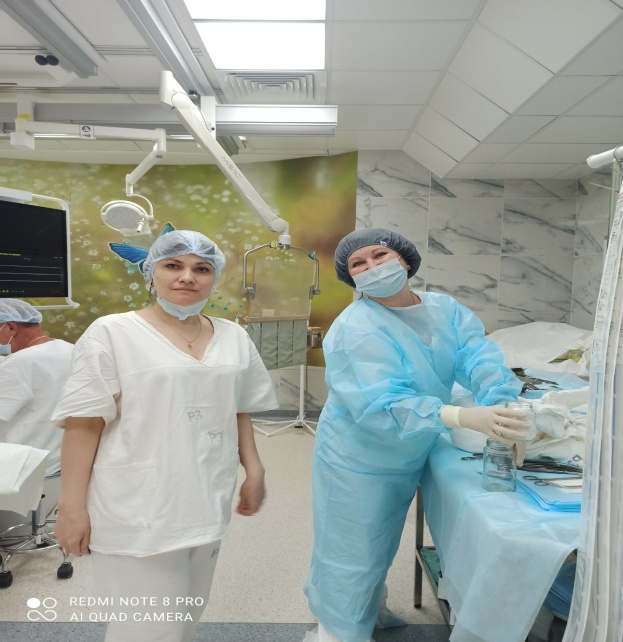 Транспортировка беременной
 с бригадой на реанимобиле
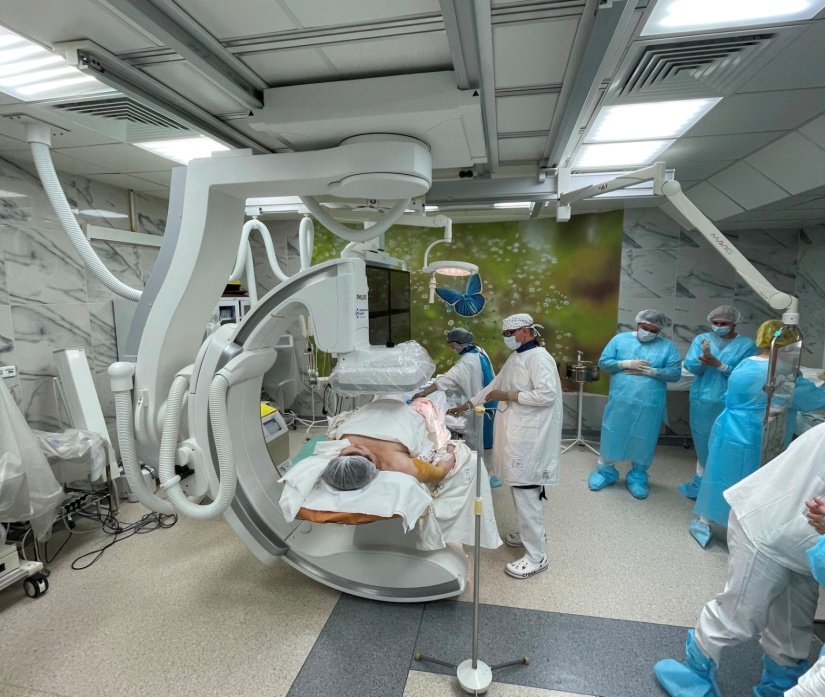 Акушерка и операционная медсестра
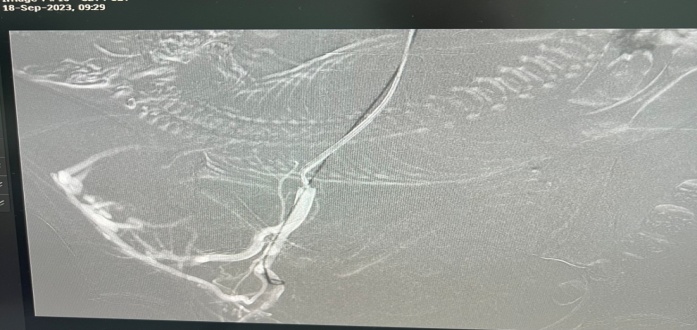 Подготовка к операции кесарево сечение
Эндоваскулярная блокада кровотока
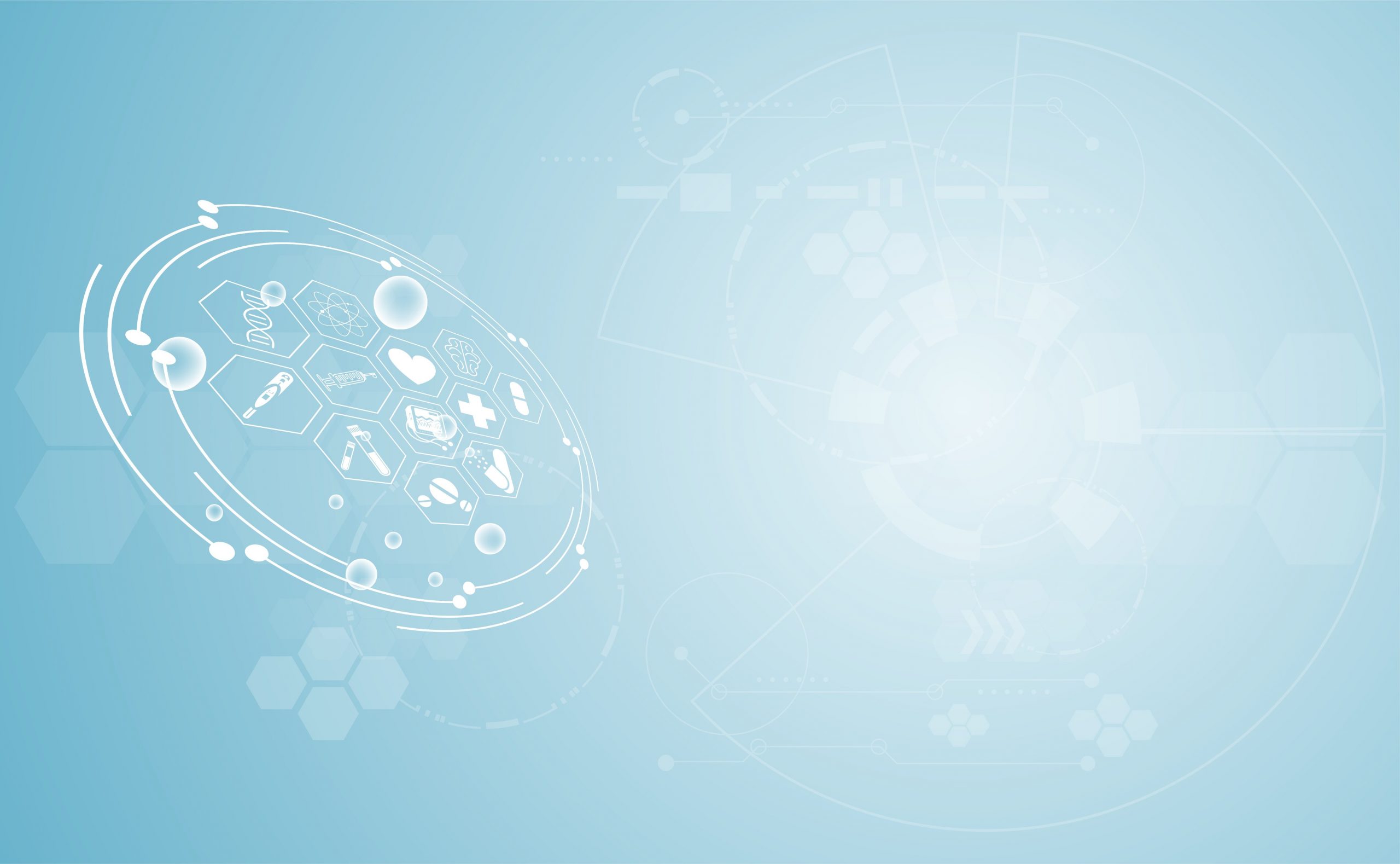 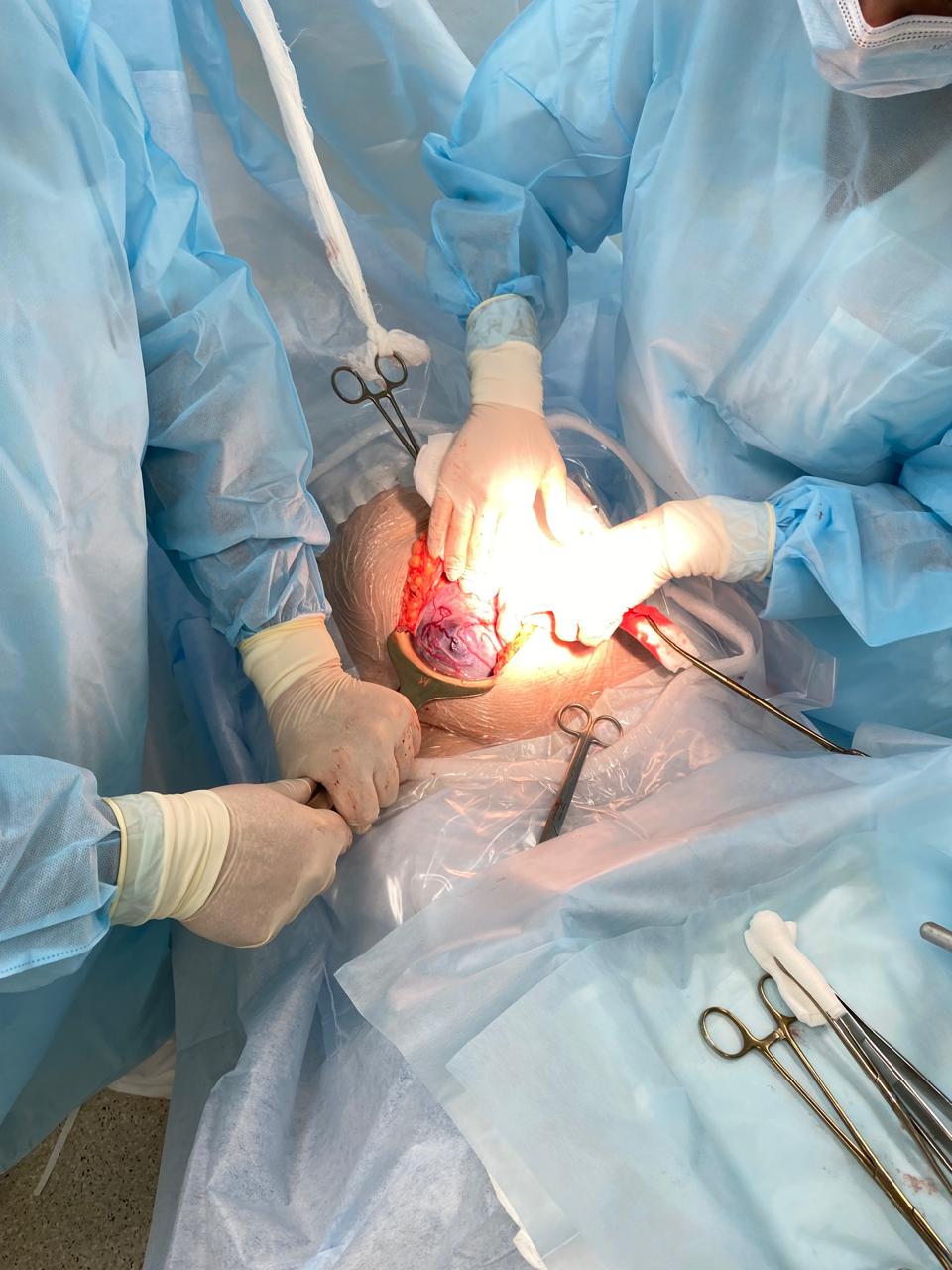 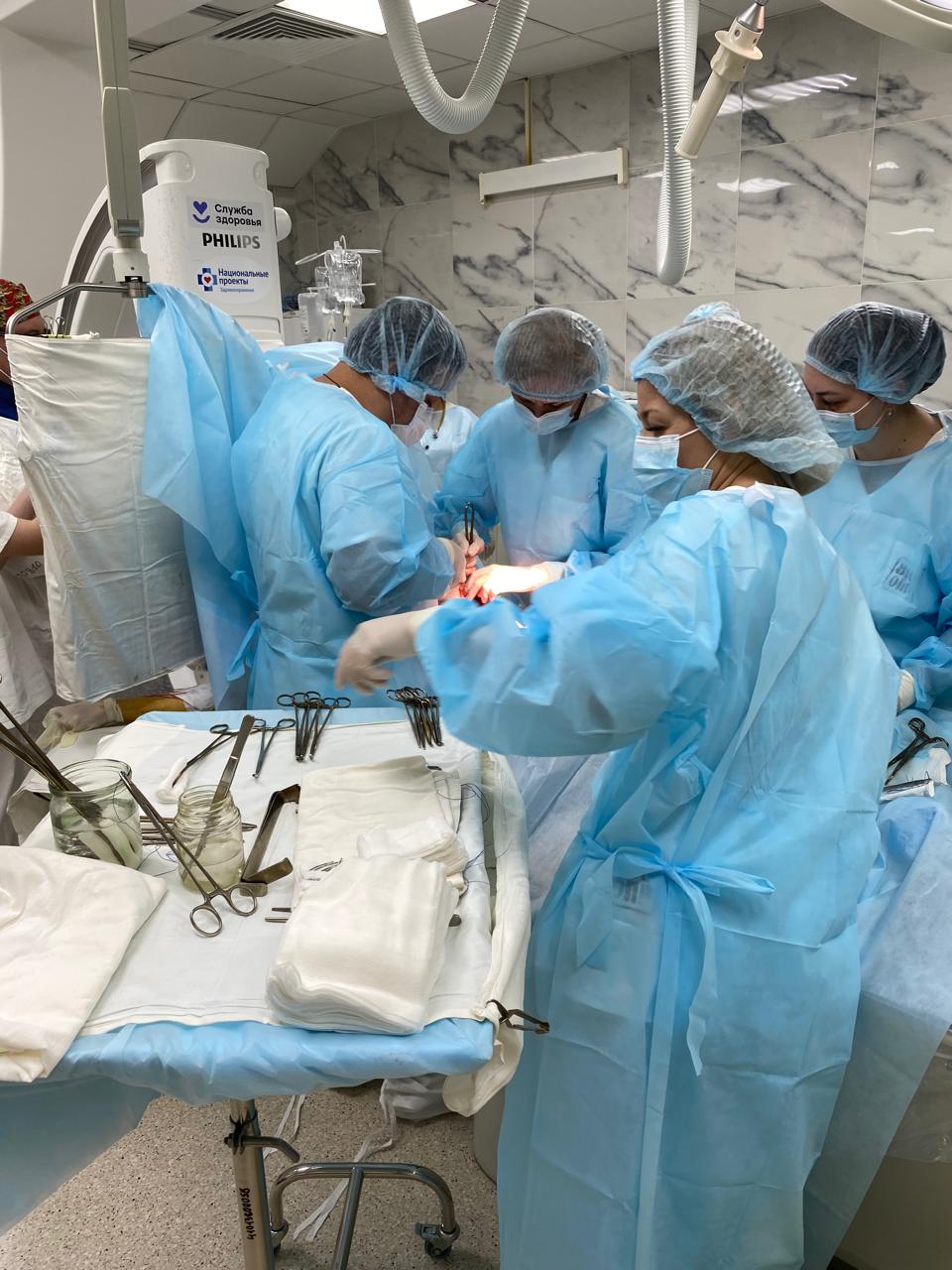 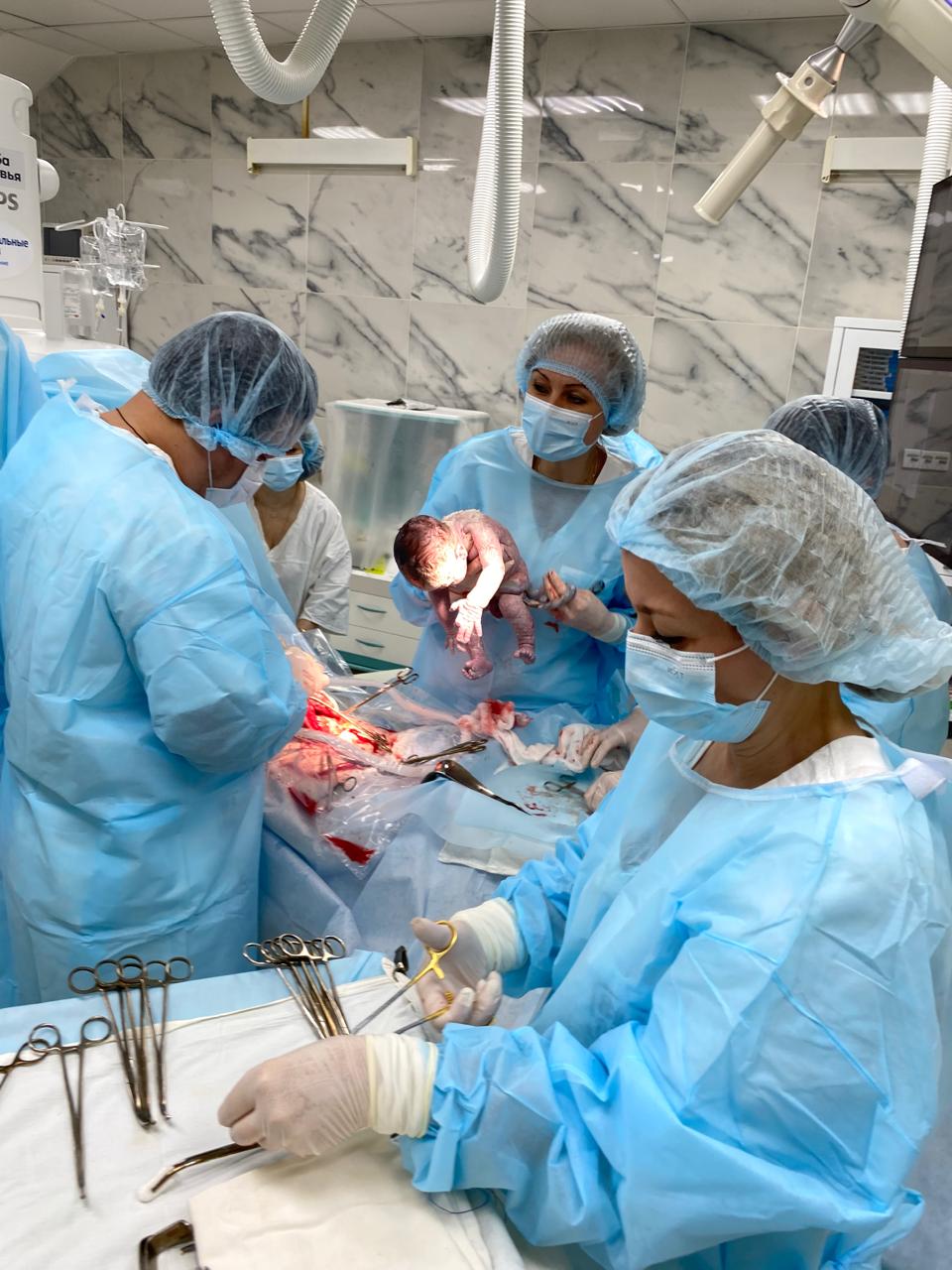 Операция кесарево сечение 
в рентгеноперационной
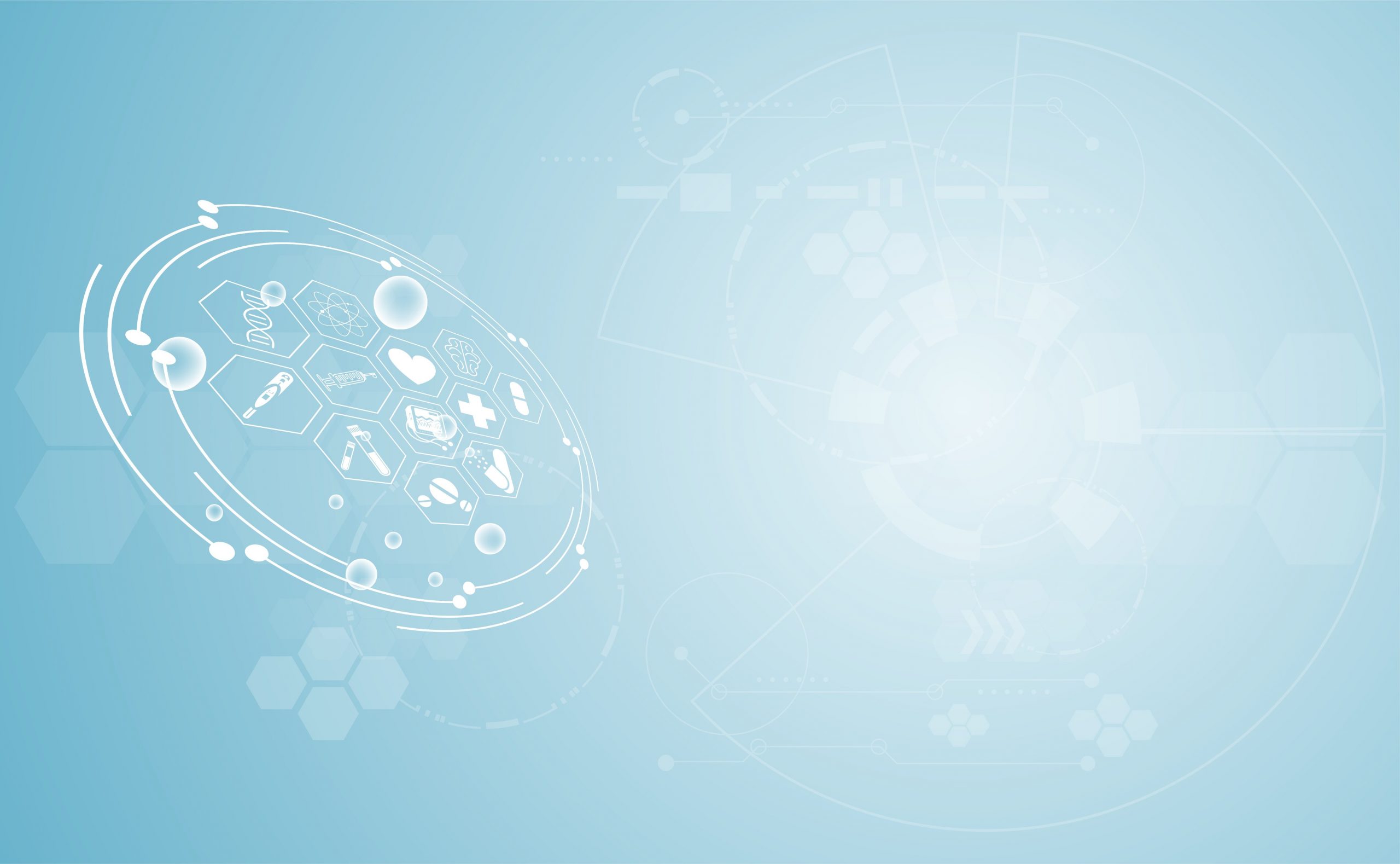 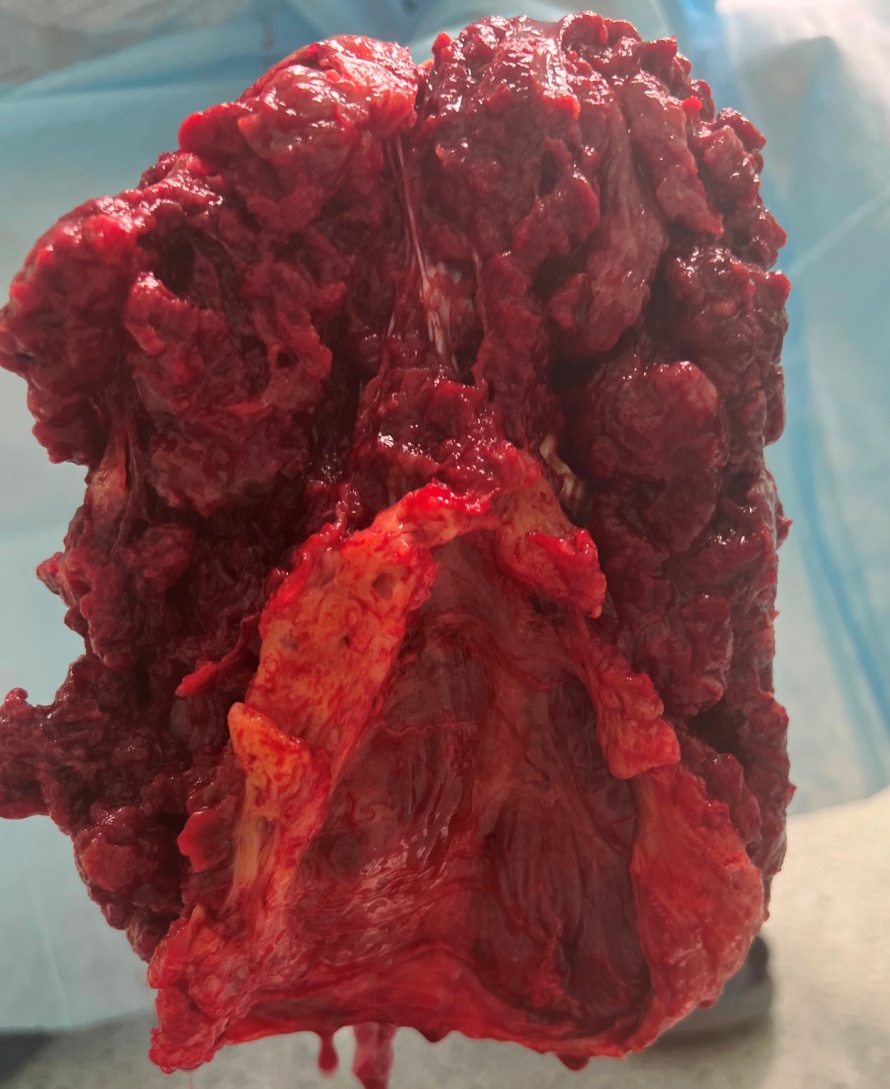 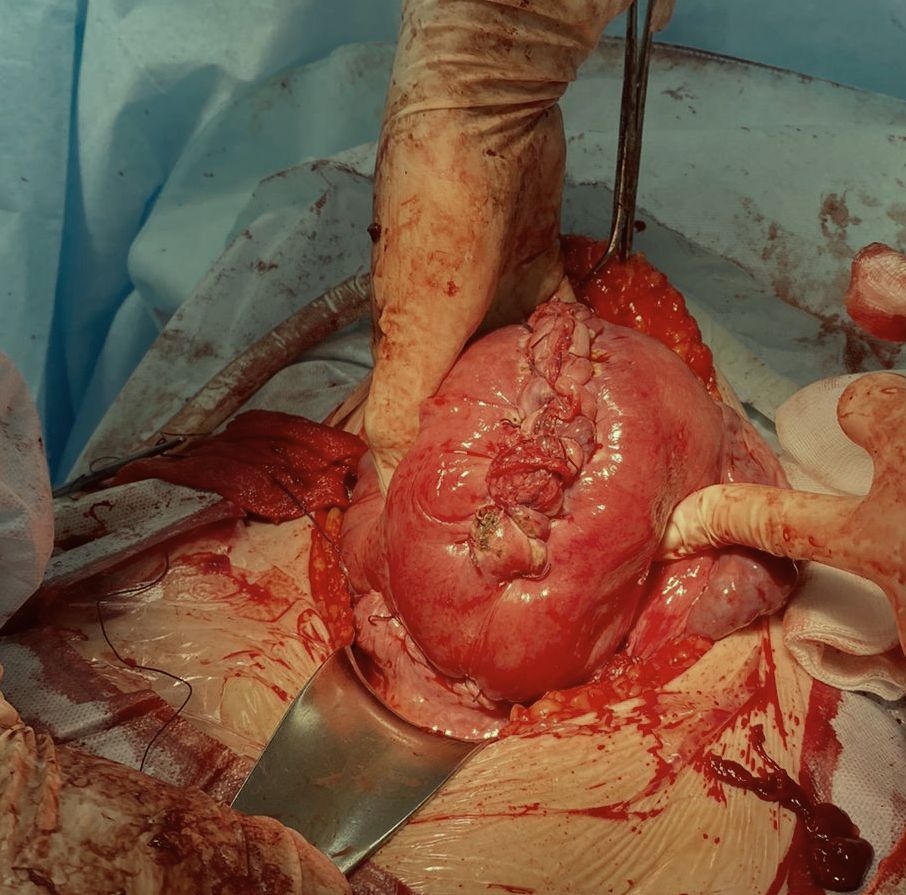 Плацента с участком вращения
Матка ушита
Кровотечения нет
Заключение
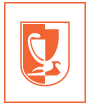 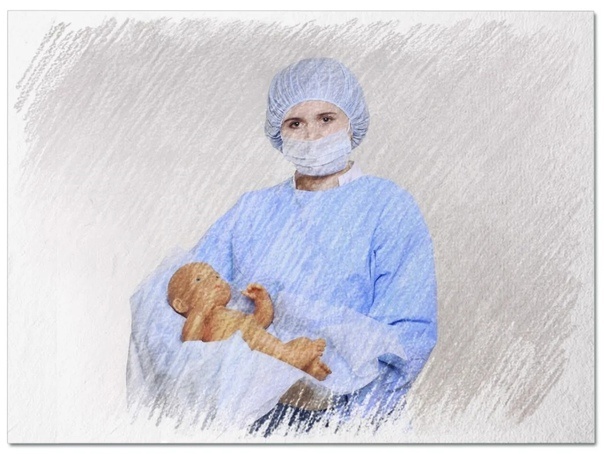 Предлежания плаценты за 60 лет выросли в 395 раз.
Причинами послеродовых кровотечений являются инфекционные заболевания, остатки ткани в полости матки, нарушение сократительной способности матки, травма матки во время родов, снижения уровня тромбоцитов. Большая часть кровотечений связана с предлежаниями и врастаниями плаценты. 
Окклюзия маточных артерий позволяет снизить риск массивного кровотечения и сохранение детородной функции женщины.
Неоценима роль операционной медицинской сестры в обеспечении радиационной безопасности бригады при эксплуатации рентгеновского  оборудования, подготовке высокотехнологичного оборудования, инструментария, шовного, перевязочного материала, асисстировании при операции кесарево сечение.
Задачей акушерки является  подготовка пациентки к оперативному вмешательству. Бесценна роль акушерки в уходе за новорожденным. Она предотвращает переохлаждение ребенка при проведении первичной обработки новорожденного. Поддержание температуры тела ребенка из операционного блока в межрайонный перинатальный центр является важным фактором в период  новорожденности. От профессионализма, знаний и опыта акушерки зачастую зависит здоровье роженицы-матери и ребенка , а иногда даже их жизни.
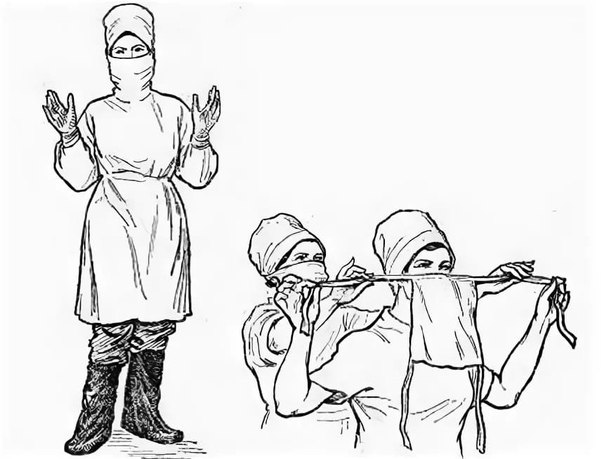 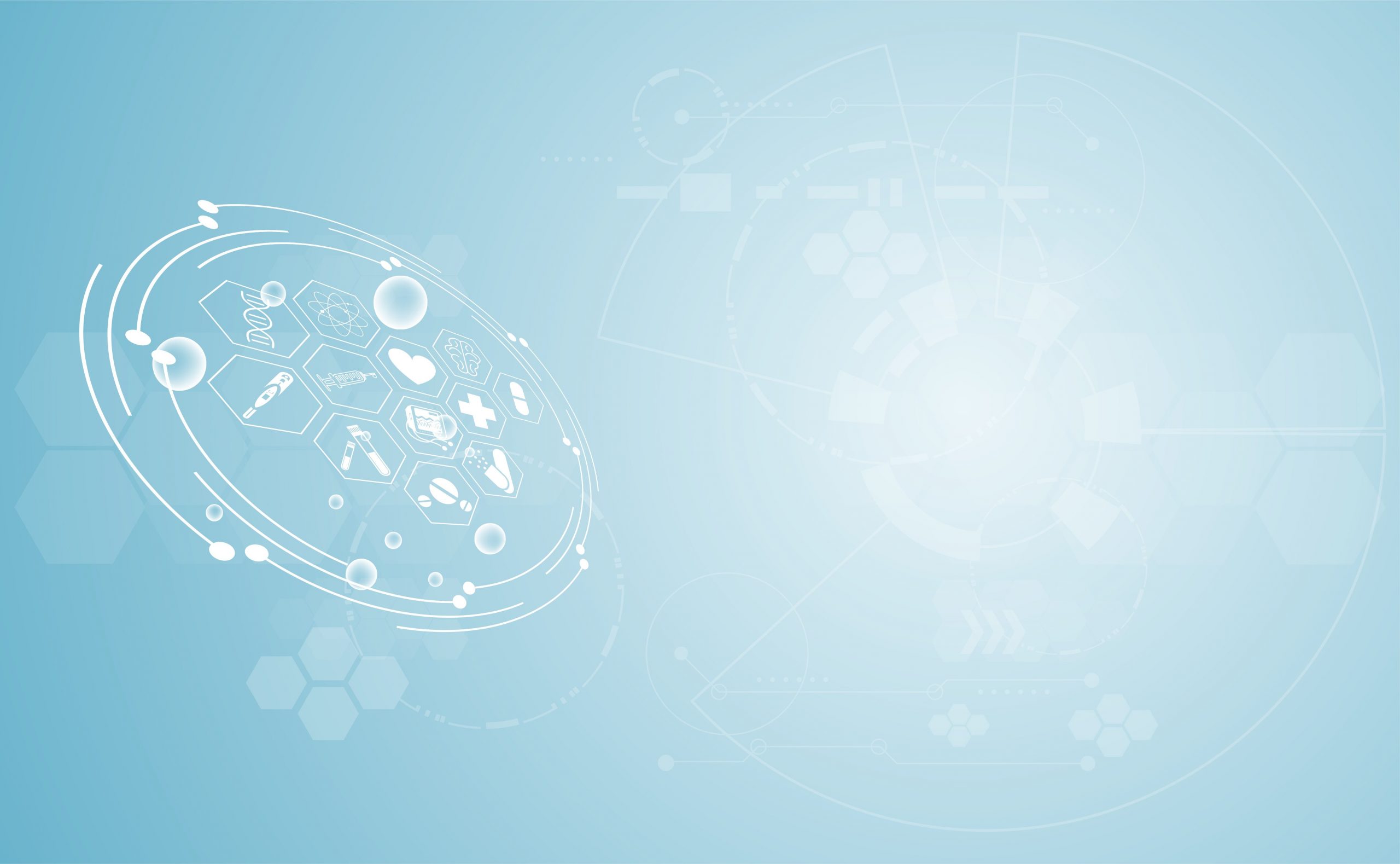 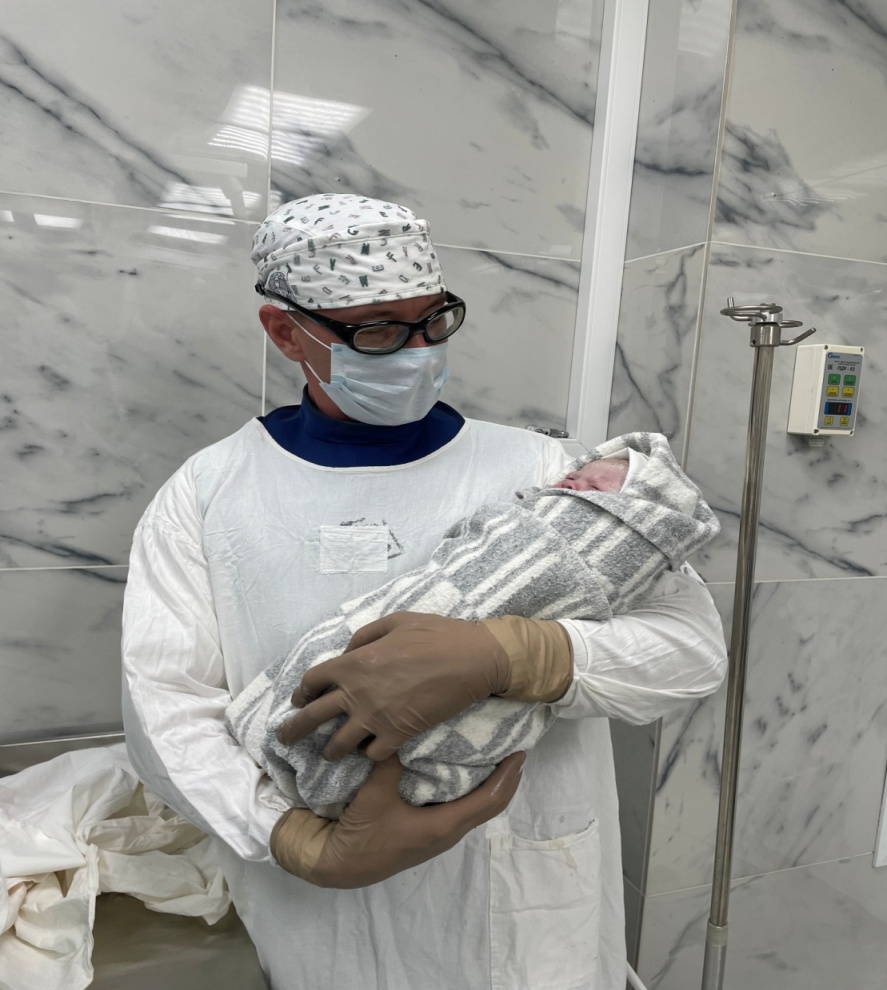 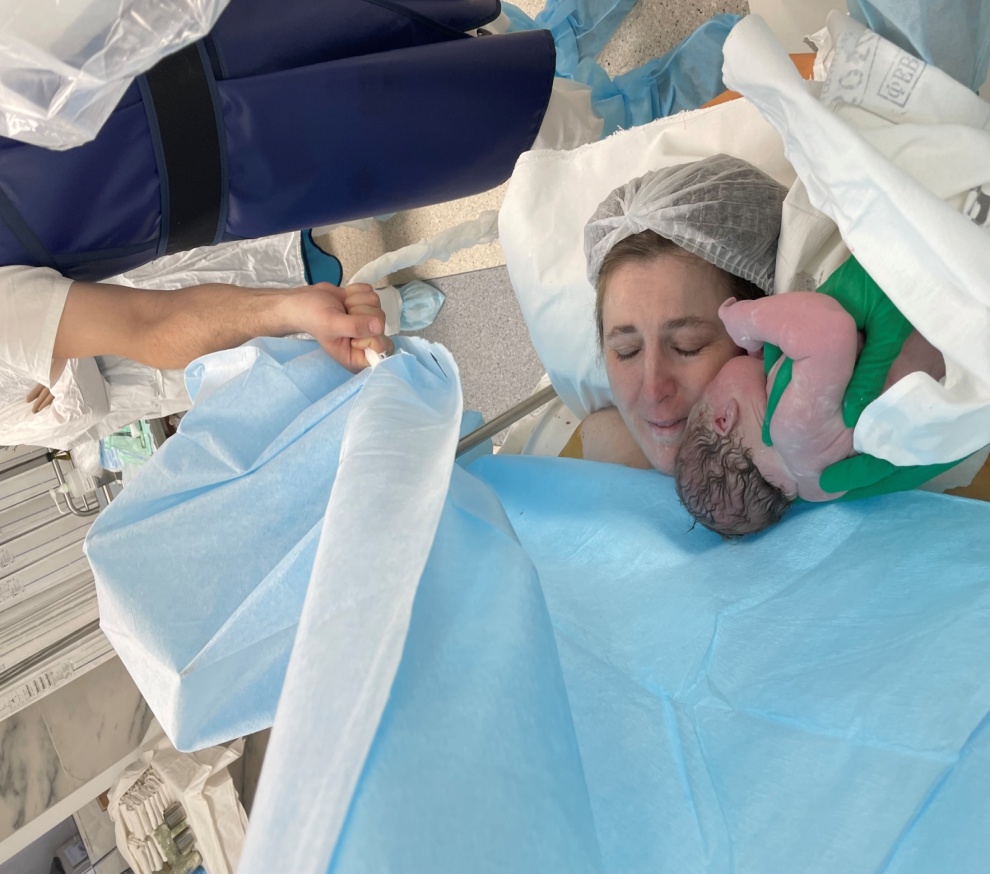 Благодарю за внимание!